Impact of the observational error in the assimilation of radar reflectivity volumes
Thomas Gastaldo, Virginia Poli, Chiara Marsigli 
Tiziana Paccagnella, Pier Paolo Alberoni
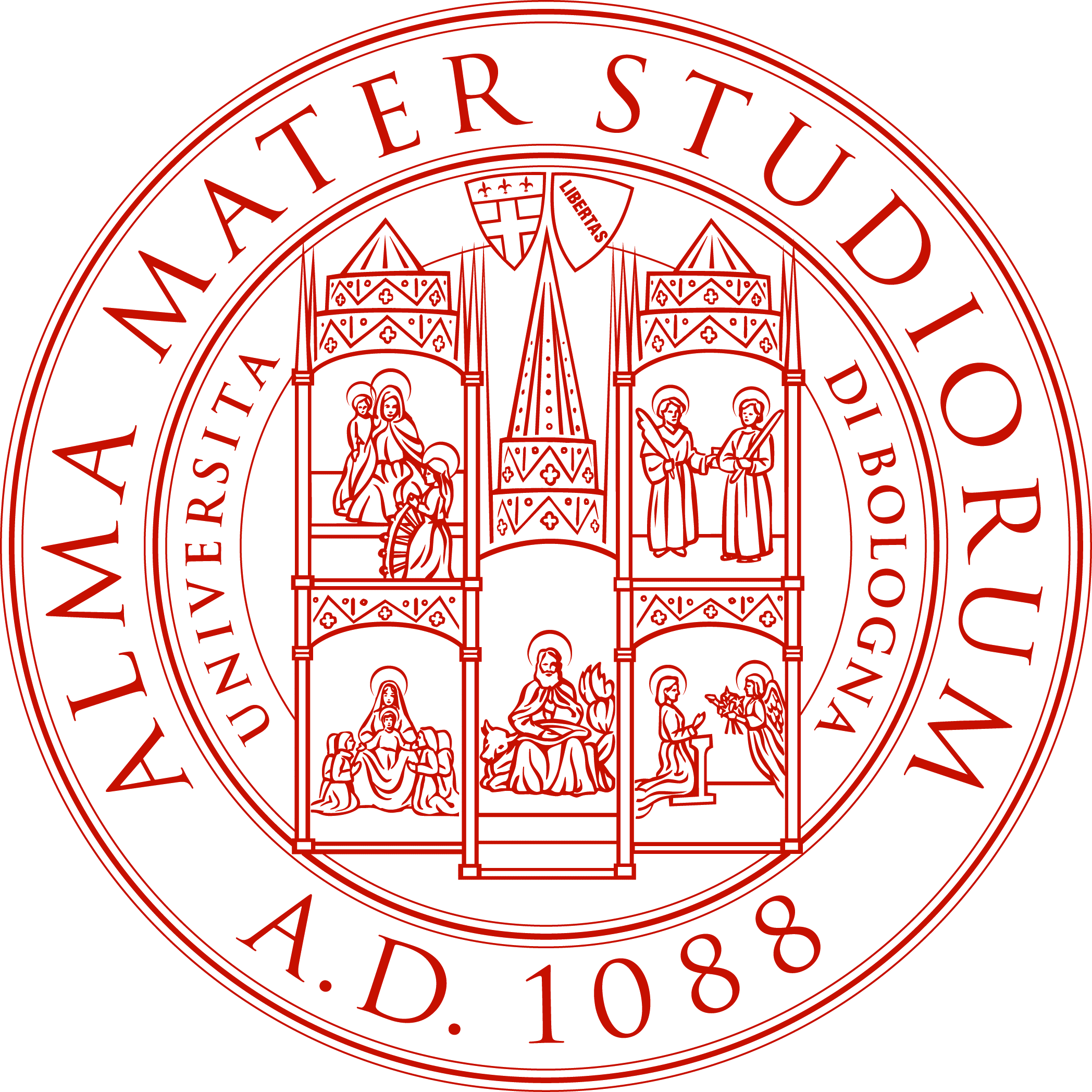 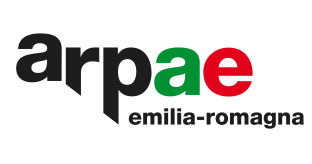 Introduction
COSMO-2I is the high resolution (2.2 km) convection-permitting model employed at Arpae, the Hydro-Meteo-Climate Service of the Emilia-Romagna region in Italy.
Initial conditions are provided by a data assimilation system (KENDA) based on a LETKF scheme. At present, only conventional data are employed. 
Currently, tests are ongoing to evaluate the impact of the assimilation of radar reflectivity volumes from the Italian radar network.
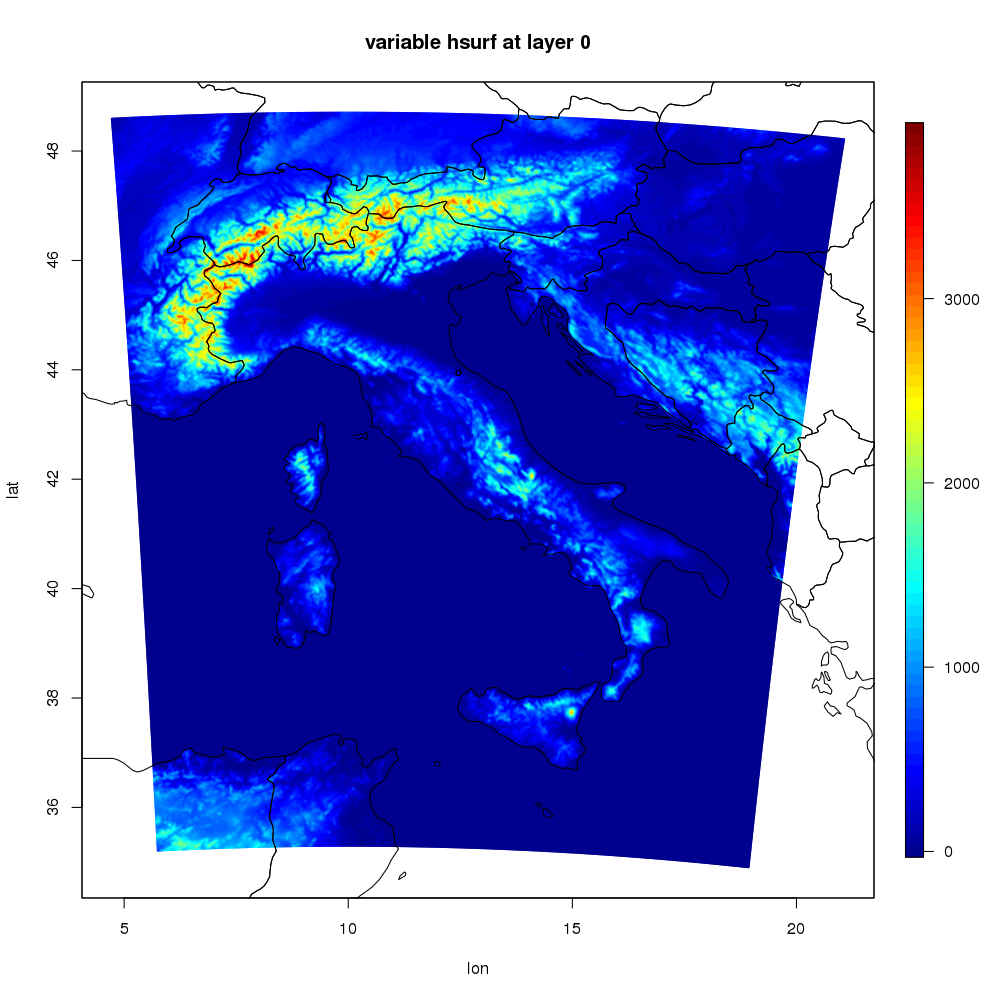 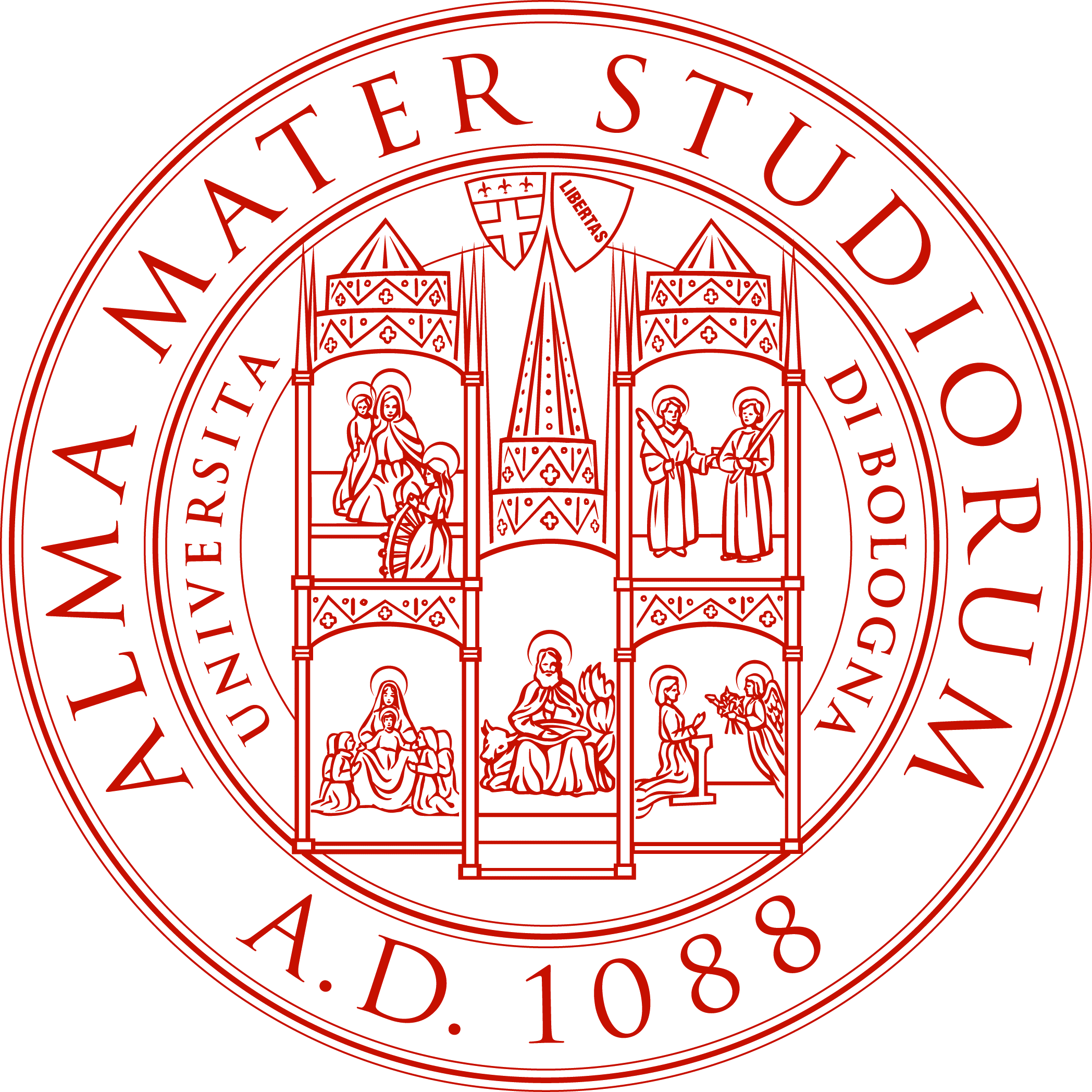 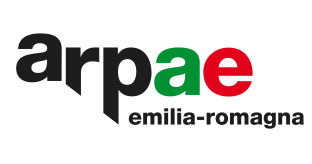 KENDA – Operational set-up
00 UTC
03 UTC
03 UTC
06 UTC
CONVENTIONAL OBSERVATIONS
CONVENTIONAL OBSERVATIONS
RADAR SRI
RADAR SRI
ensemble
of analyses
ensemble
of forecasts
background
ANALYSIS
ensemble:
20 COSMO 2.2 runs
ensemble:
20 COSMO 2.2 runs
Deterministic run
LETKF
LETKF
innovation
observed value and model equivalent
innovation
observed value and model equivalent
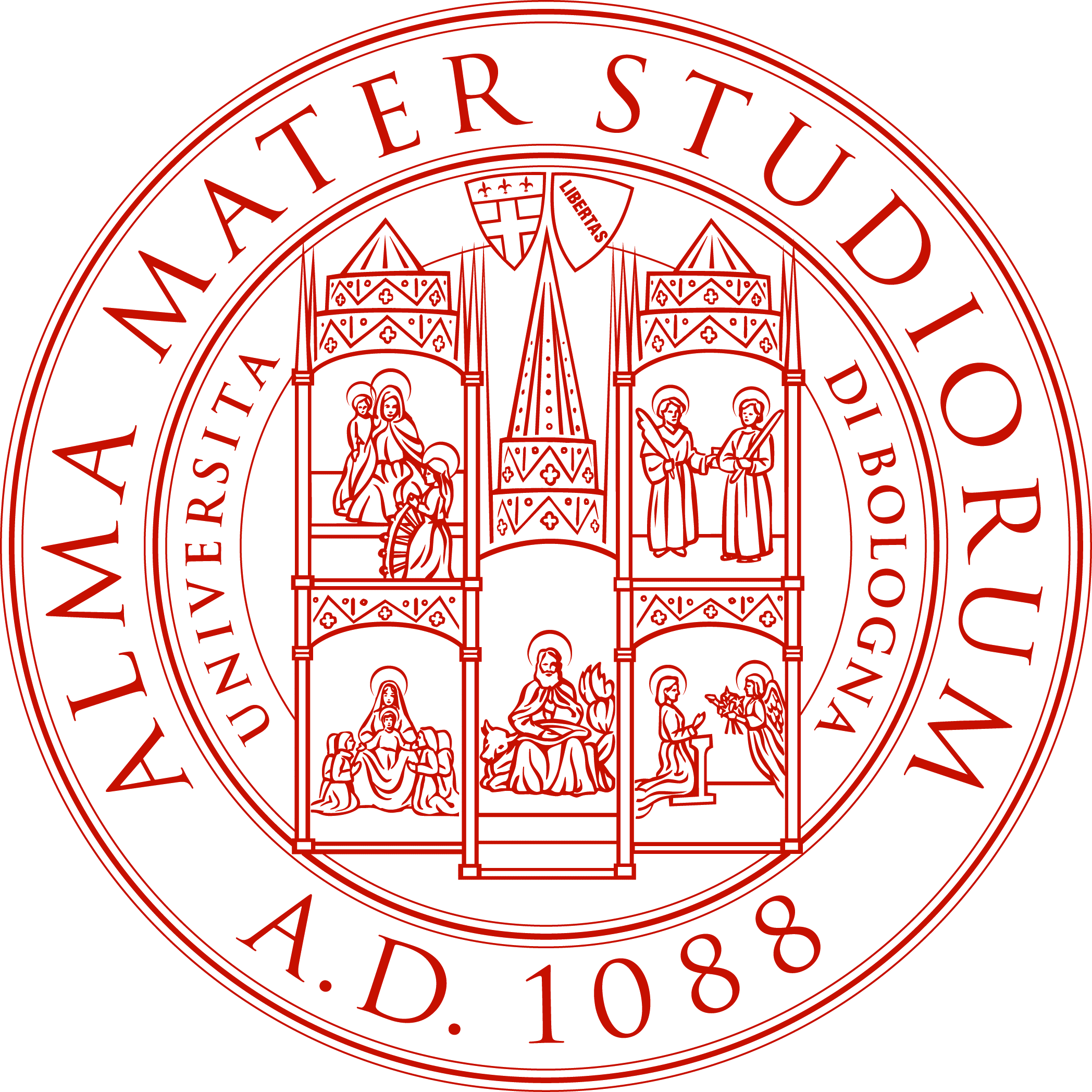 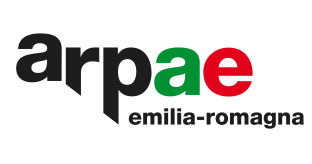 KENDA – Experimental set-up
00 UTC
01 UTC
01 UTC
02 UTC
CONVENTIONAL OBSERVATIONS
CONVENTIONAL OBSERVATIONS
RADAR
VOLUMES
RADAR
VOLUMES
ensemble
of analyses
ensemble
of forecasts
background
ANALYSIS
ensemble:
20 COSMO 2.2 runs
ensemble:
20 COSMO 2.2 runs
Deterministic run
LETKF
LETKF
innovation
observed value and model equivalent
innovation
observed value and model equivalent
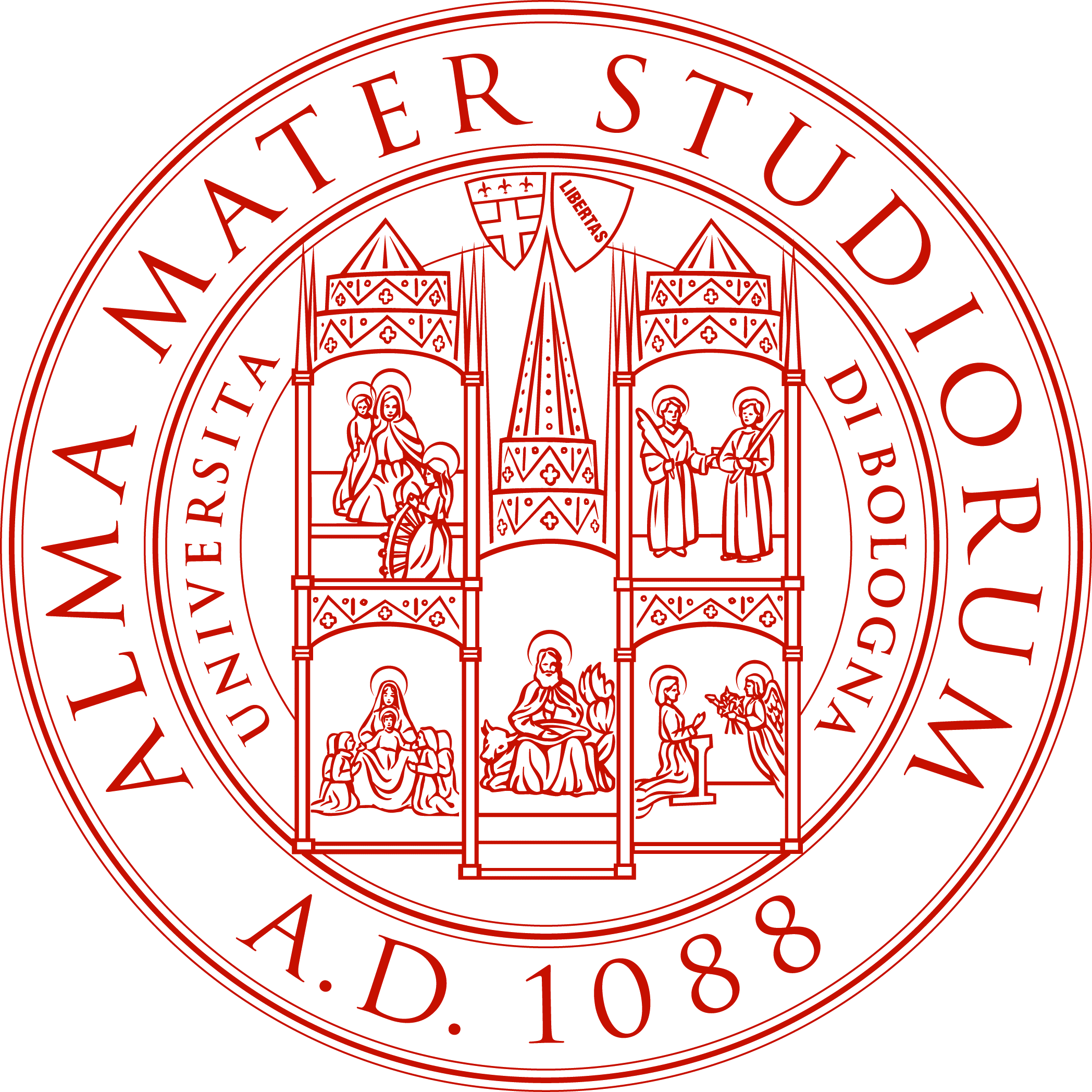 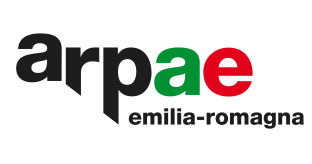 Reflectivity observational error (roe)
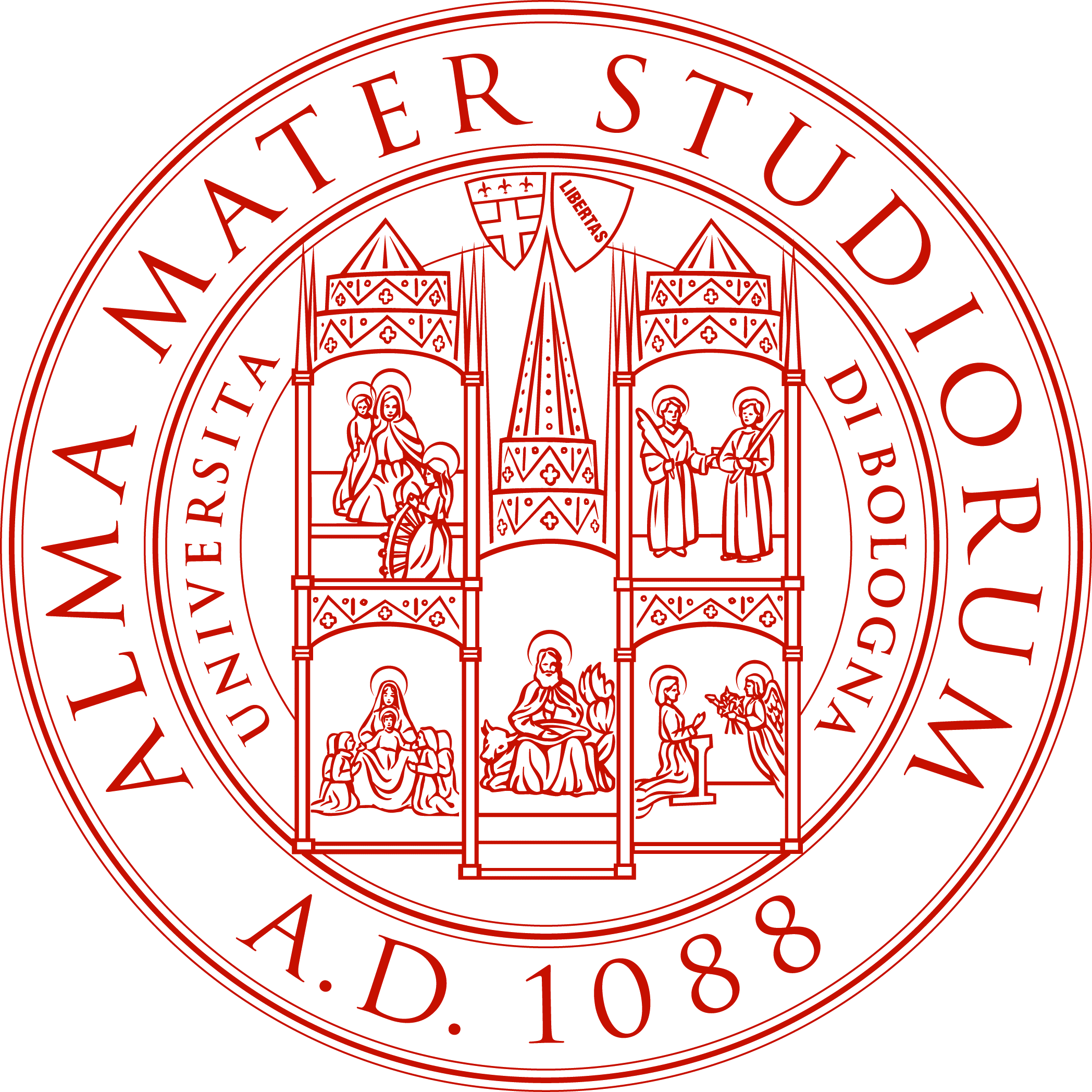 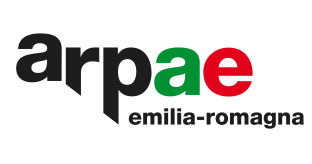 Case study – Set-up
Model: COSMO at 2.2 km hor. res.
KENDA: 20 members ensemble + deterministic
Experiments: a 60 min. window is employed in each trials and R matrix is diagonal.
noDA: no data assimilation
conv+LHN: assimilation  of conventional data (SYNOP, TEMP, AIREP) and LHN of surface rainfall intensity from Italian radar composite.
roe5 and roe10: assimilation  of conventional data and of reflectivity volumes from 4 radars of Northern Italy. A 10 km superobbing is applied on both observations and model and values lower than 5 dBZ are set equal to 5 dBZ. Value of roe is equal to 5 dBZ and 10 dBZ respectively.

A 24h forecast is initialized each 3h from 3 Feb. at 12 UTC to 6 Feb. at 06 UTC (23 forecasts for each experiment).
From:   03/02/17 at 06 UTC
    To:    07/02/17 at 00 UTC
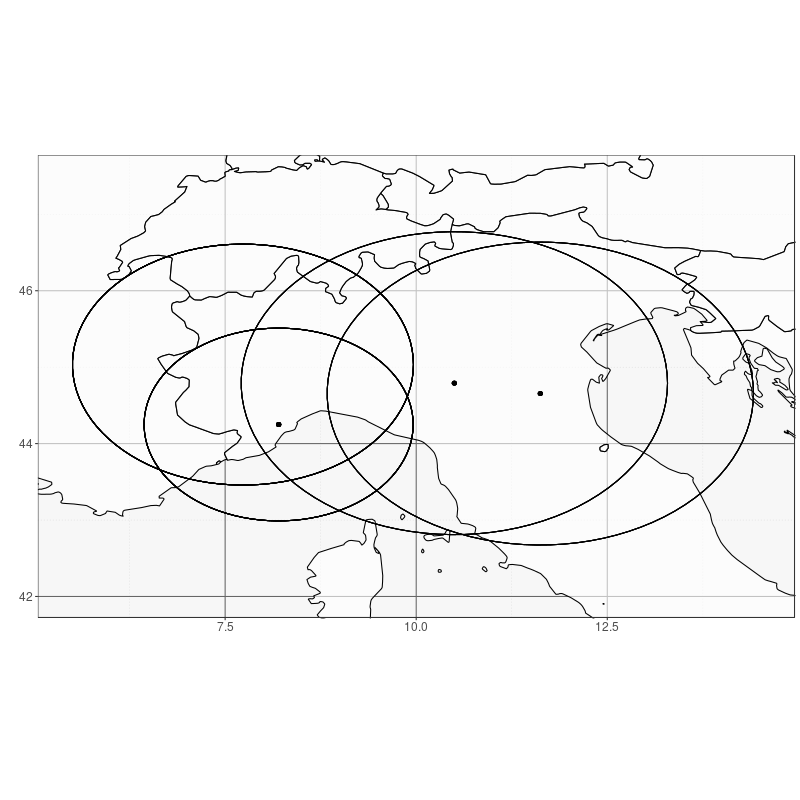 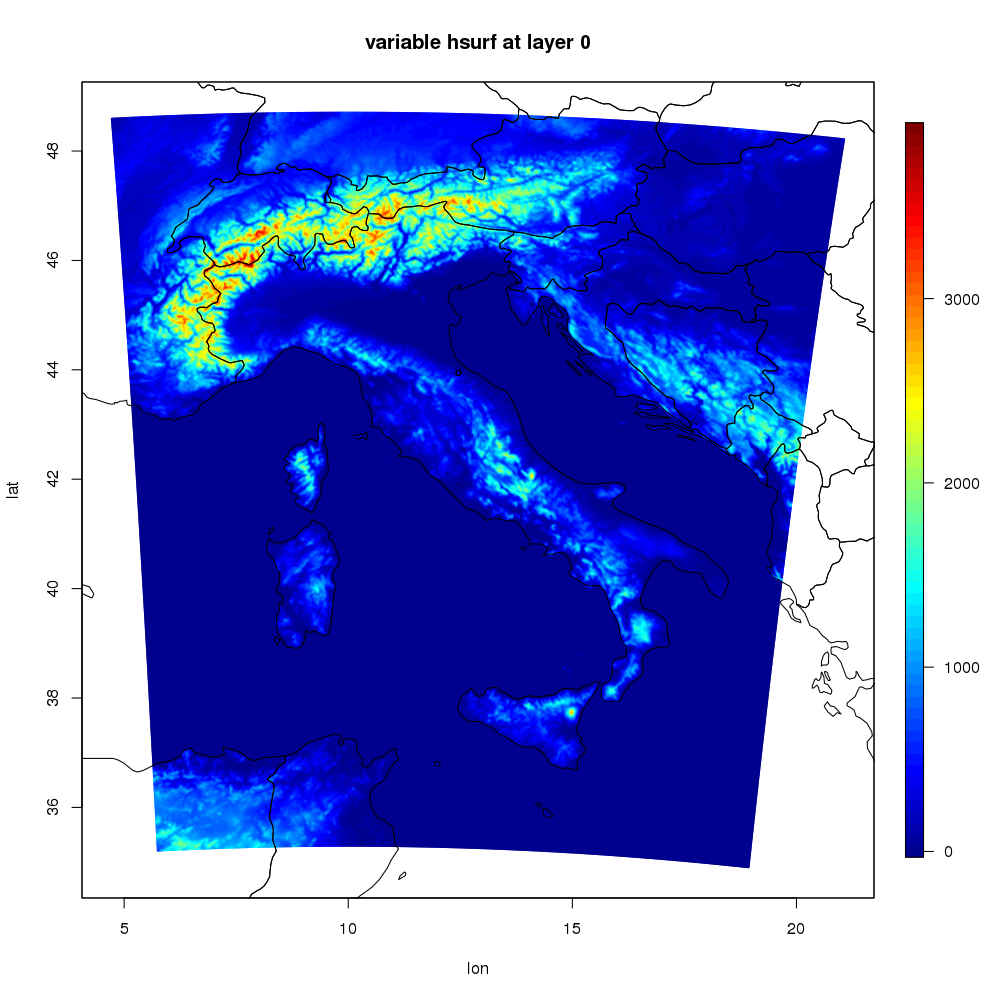 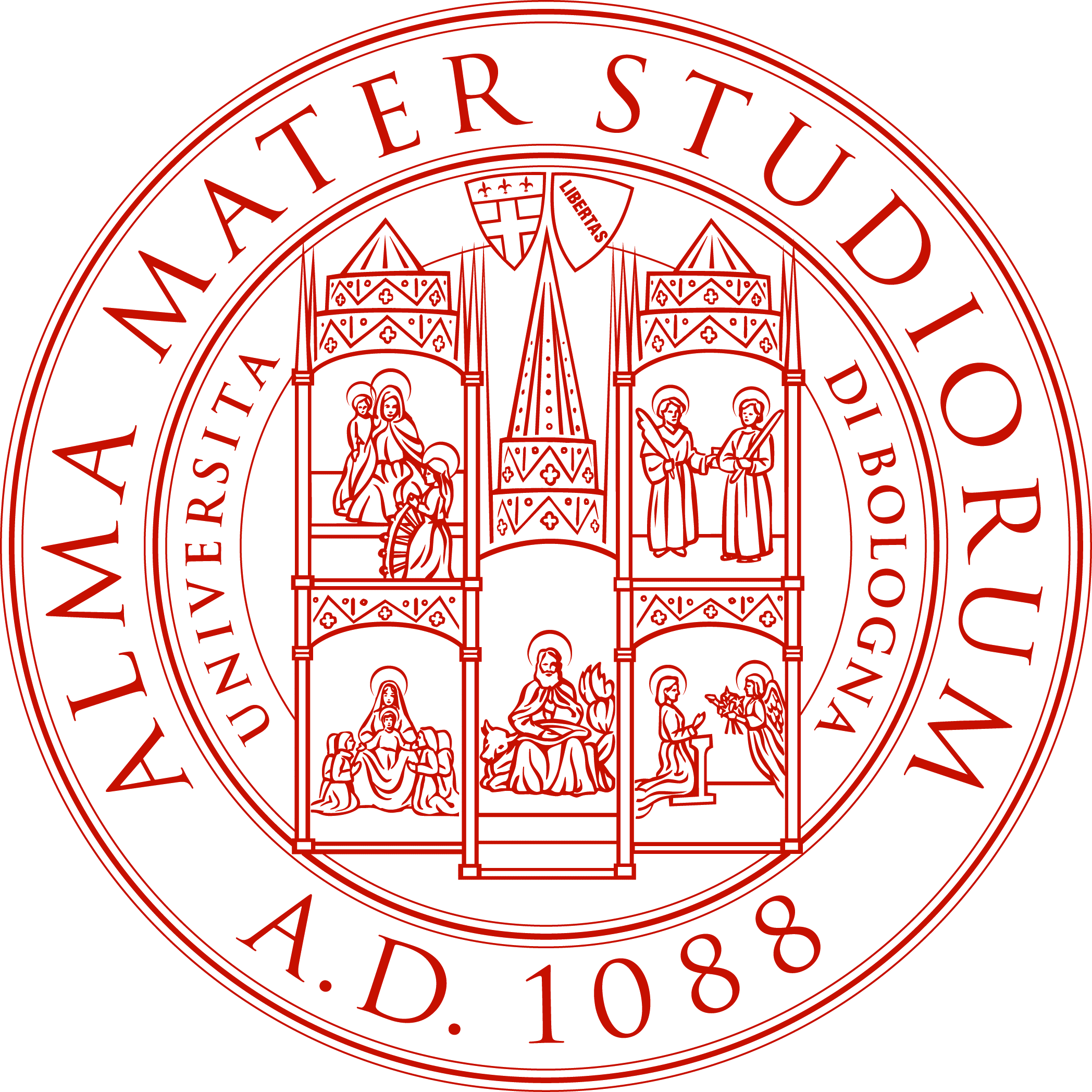 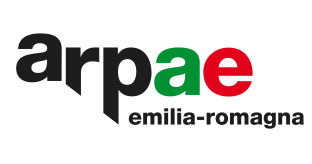 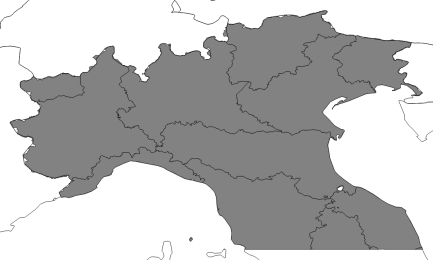 Verification: SAL
0
+2
-2
PERFECT
Structure
objects too large
or too flat
objects too small
or too peaked
Amplitude
average QPF
underestimated
average QPF
overestimated
Location
wrong location
of total center of mass 
and/or objects relative
to center of mass
Wernli et al., 2008
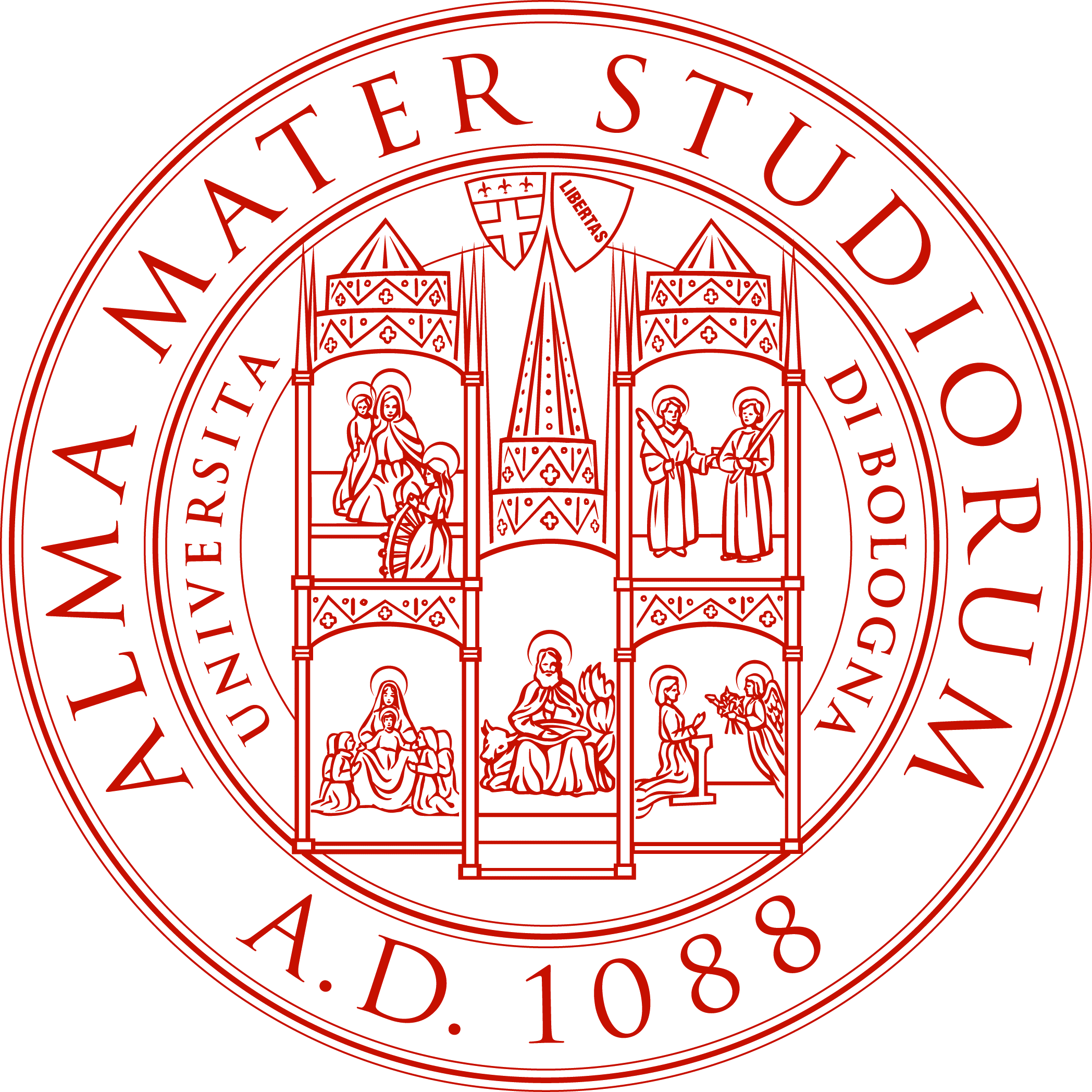 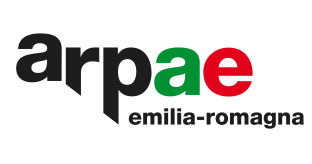 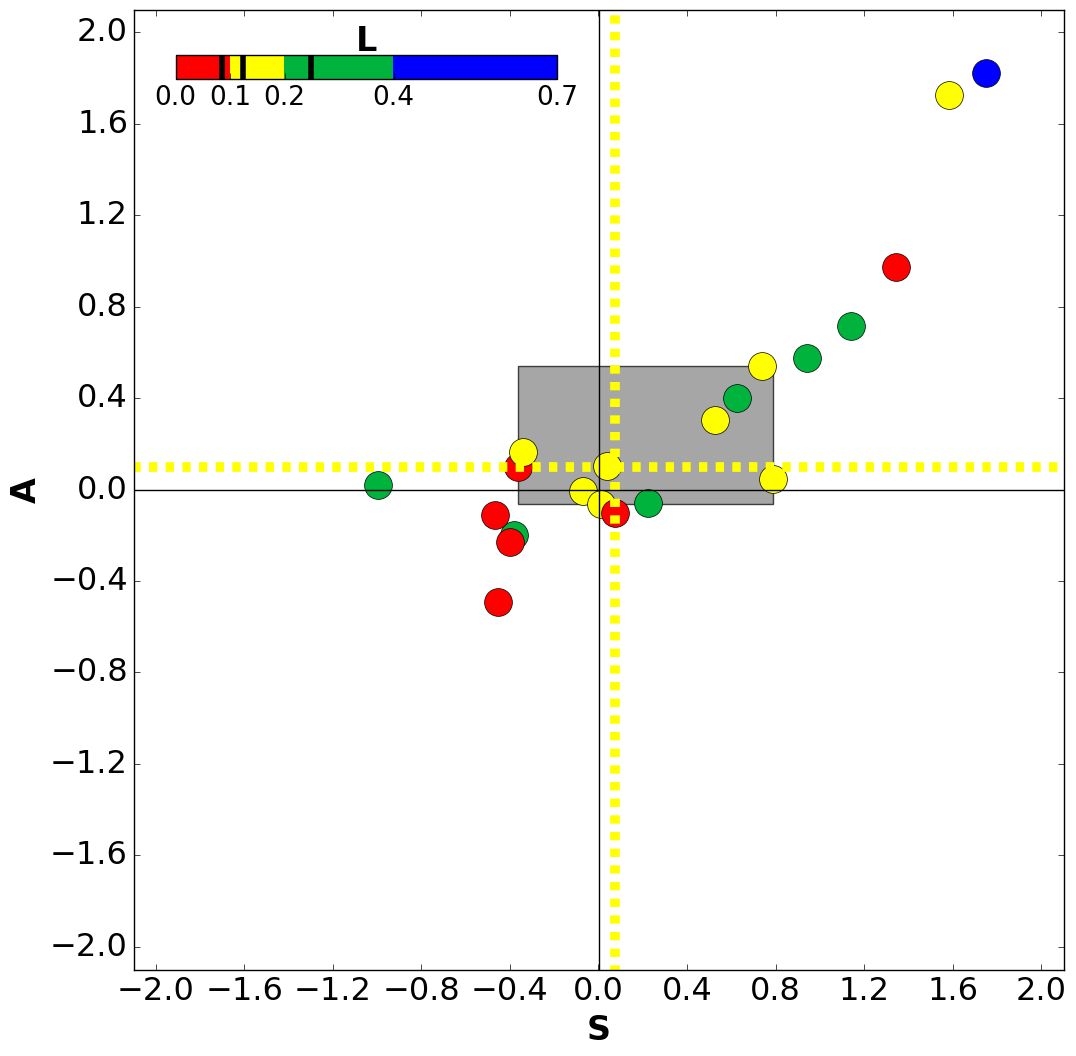 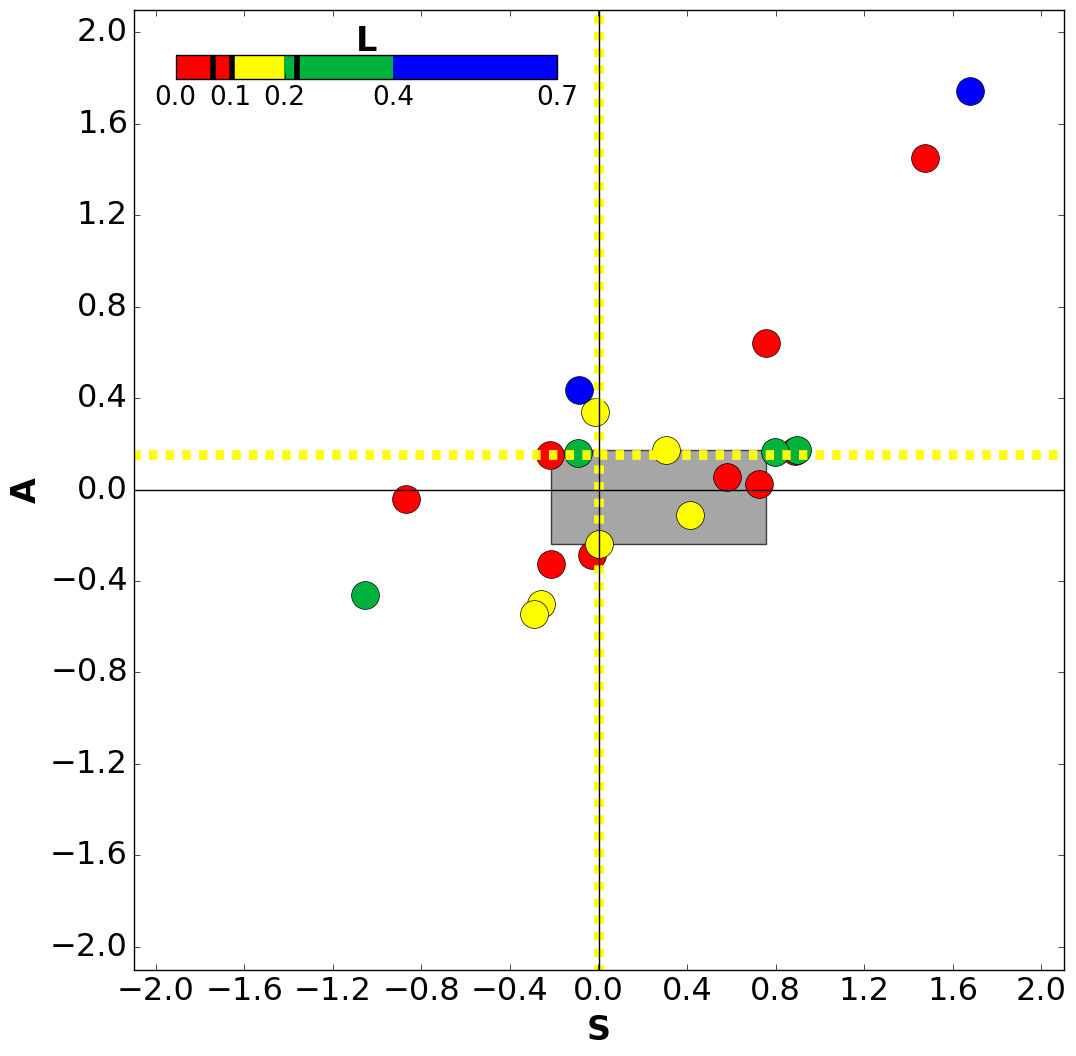 +3h
noDA
conv+LHN
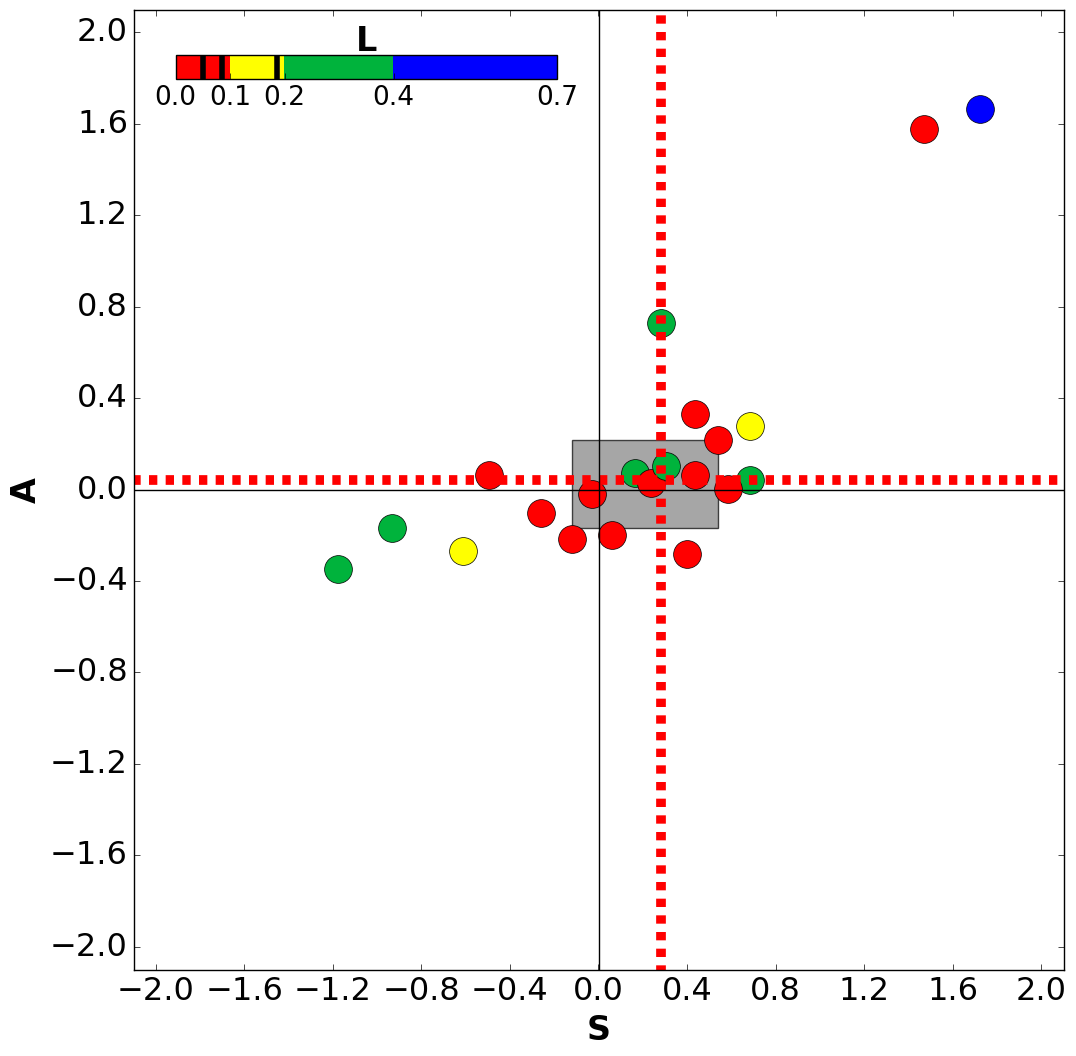 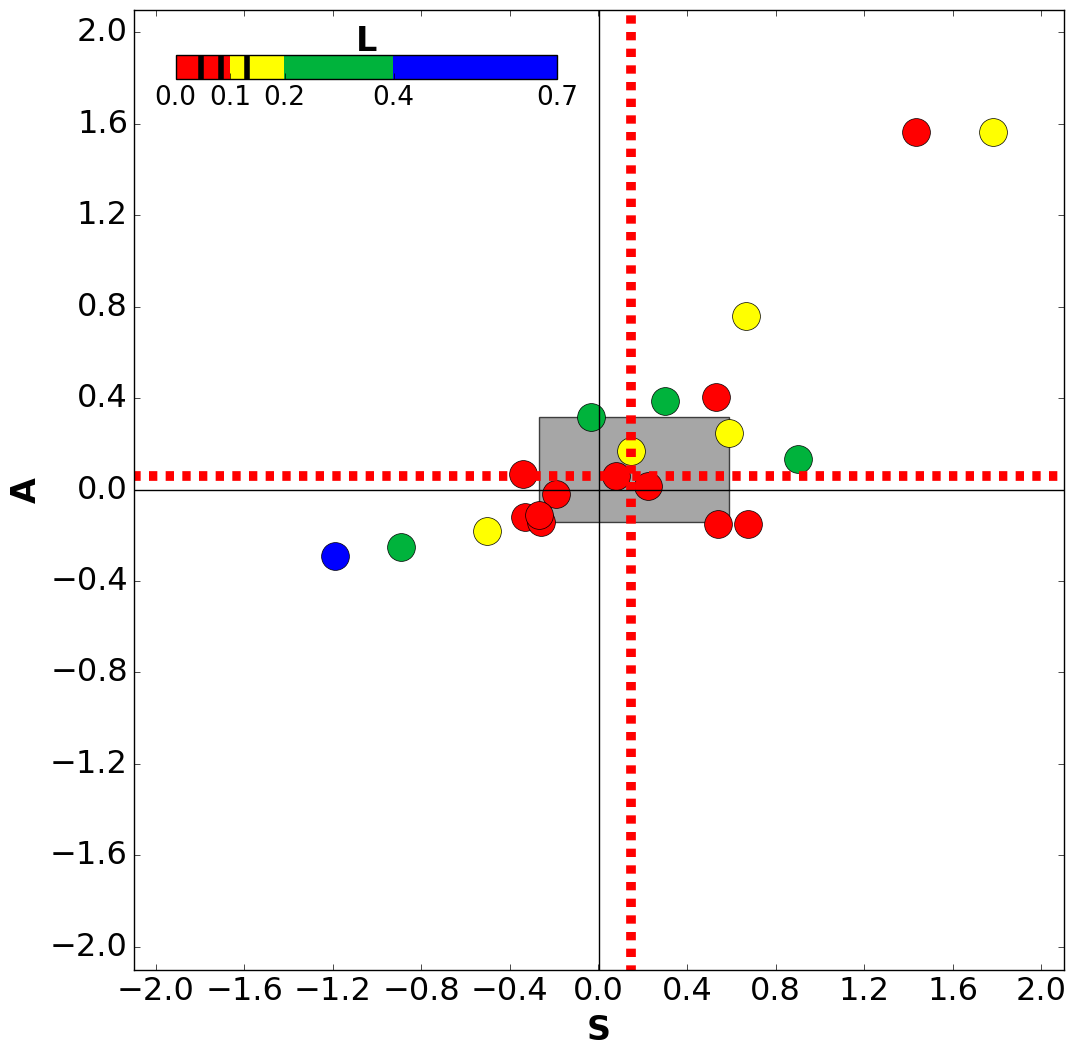 roe 10
roe 5
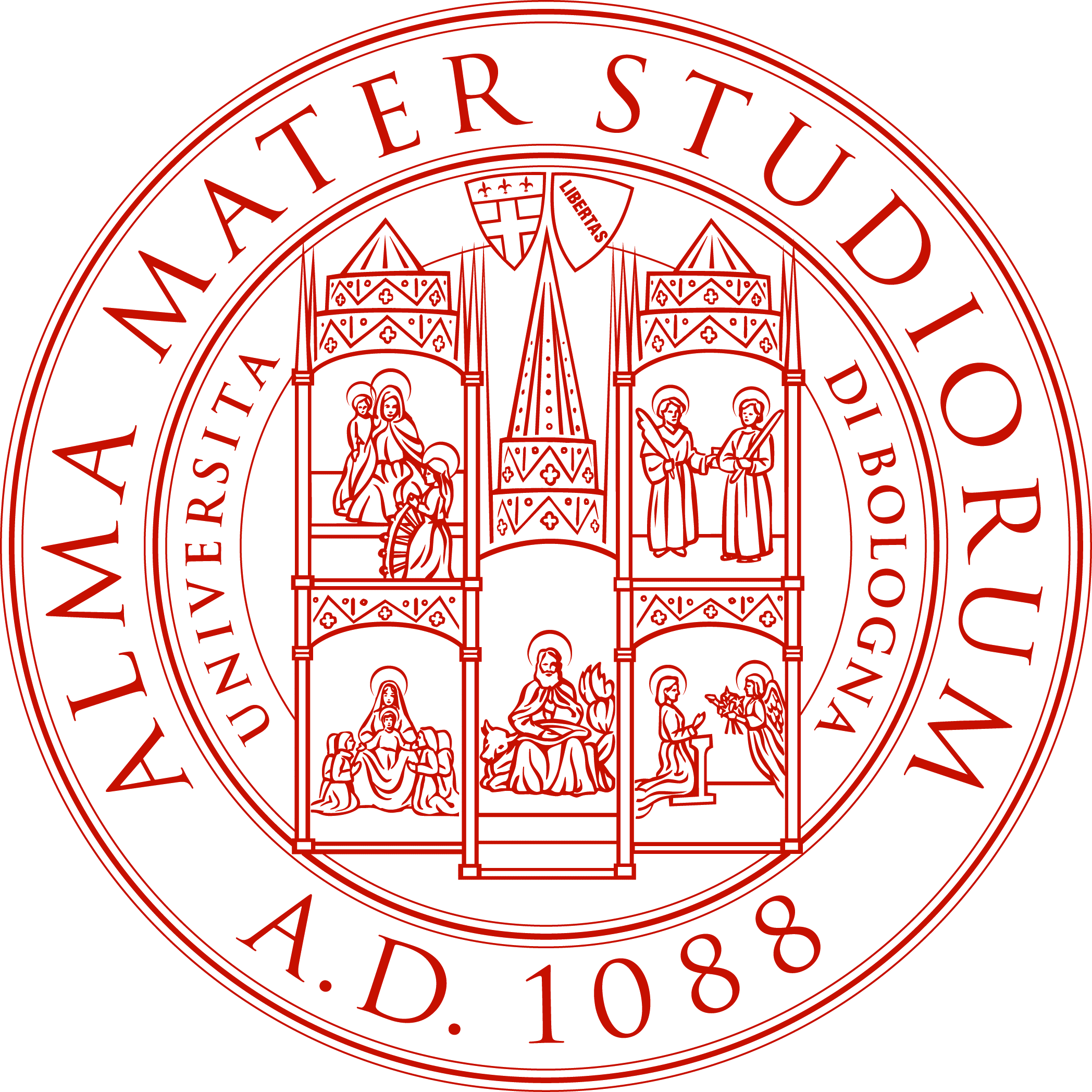 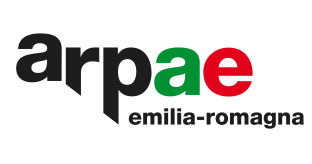 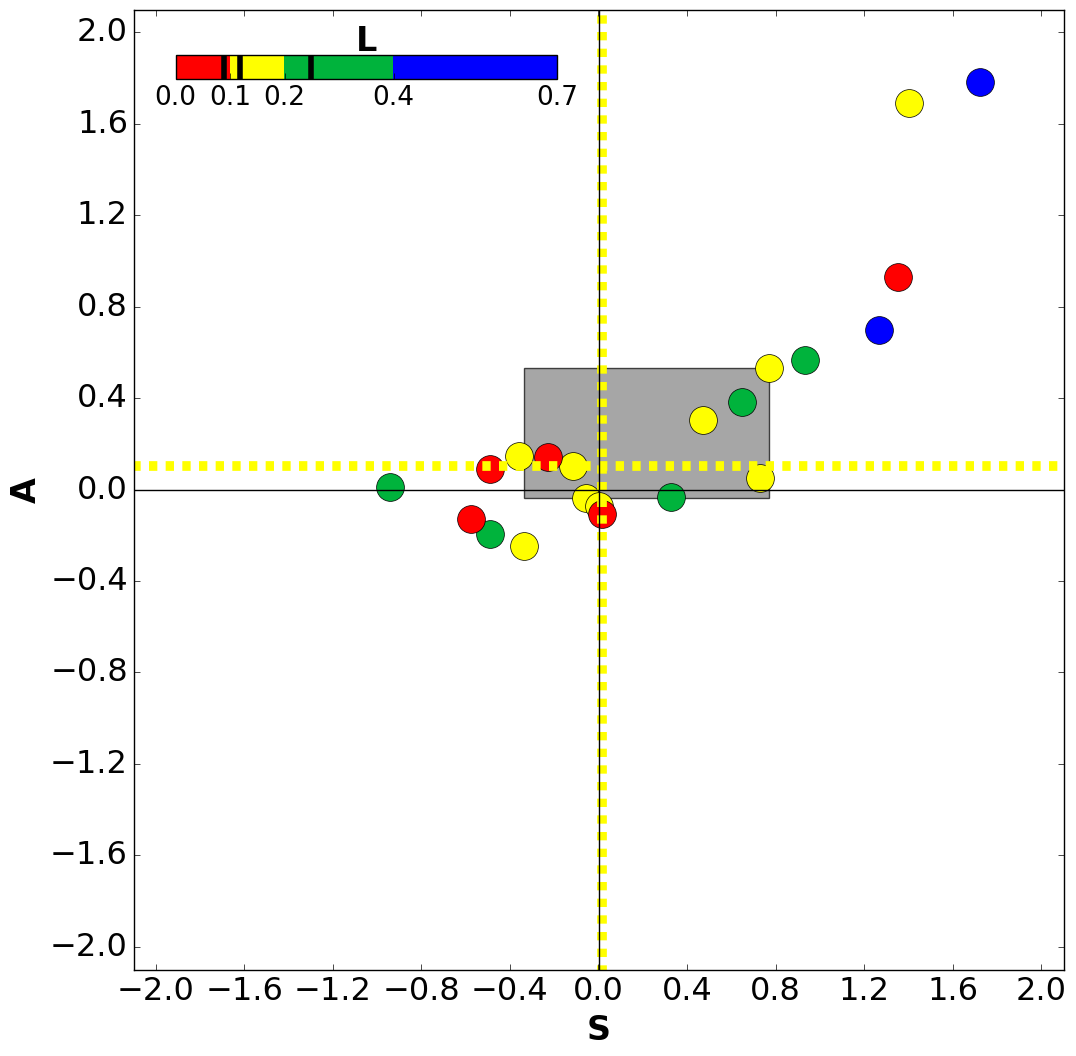 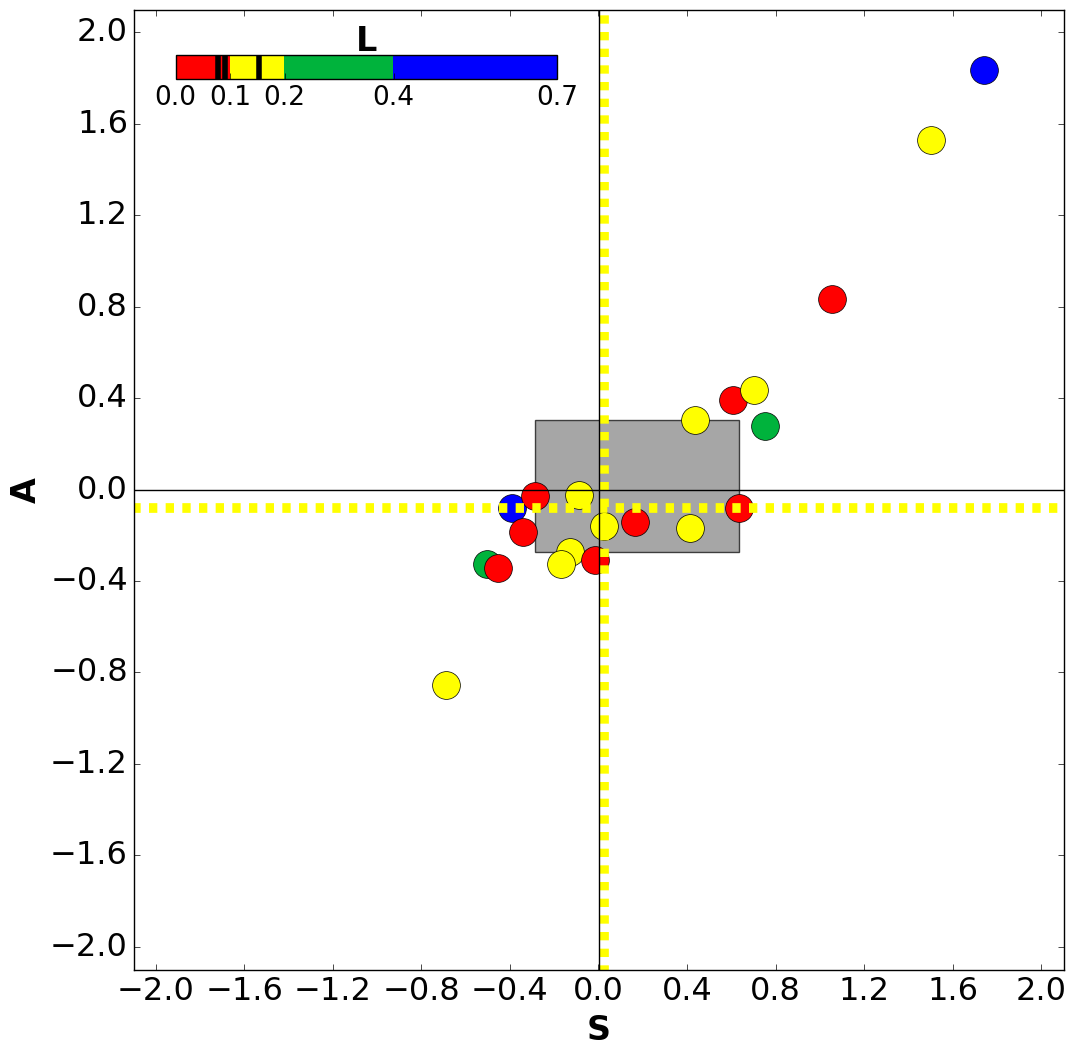 +6h
noDA
conv+LHN
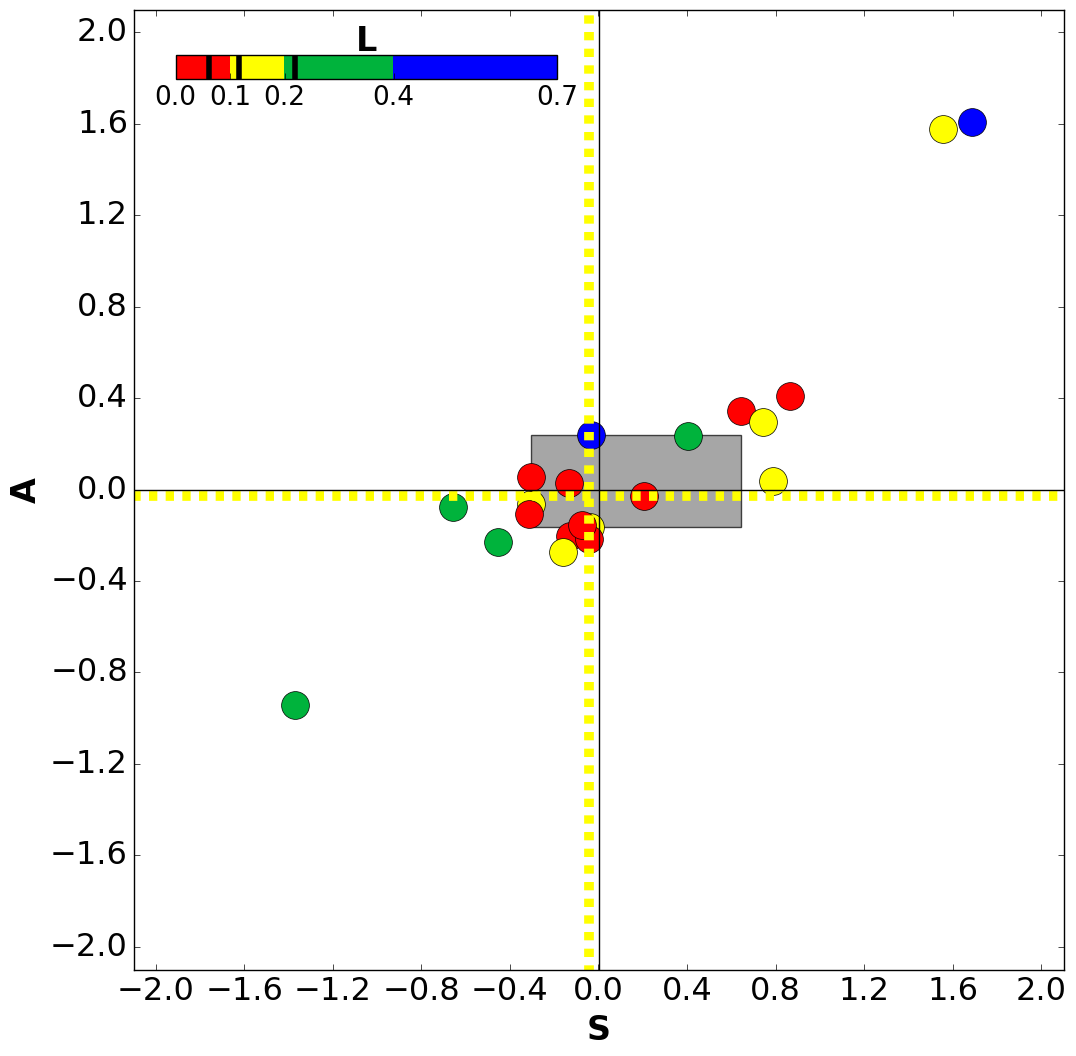 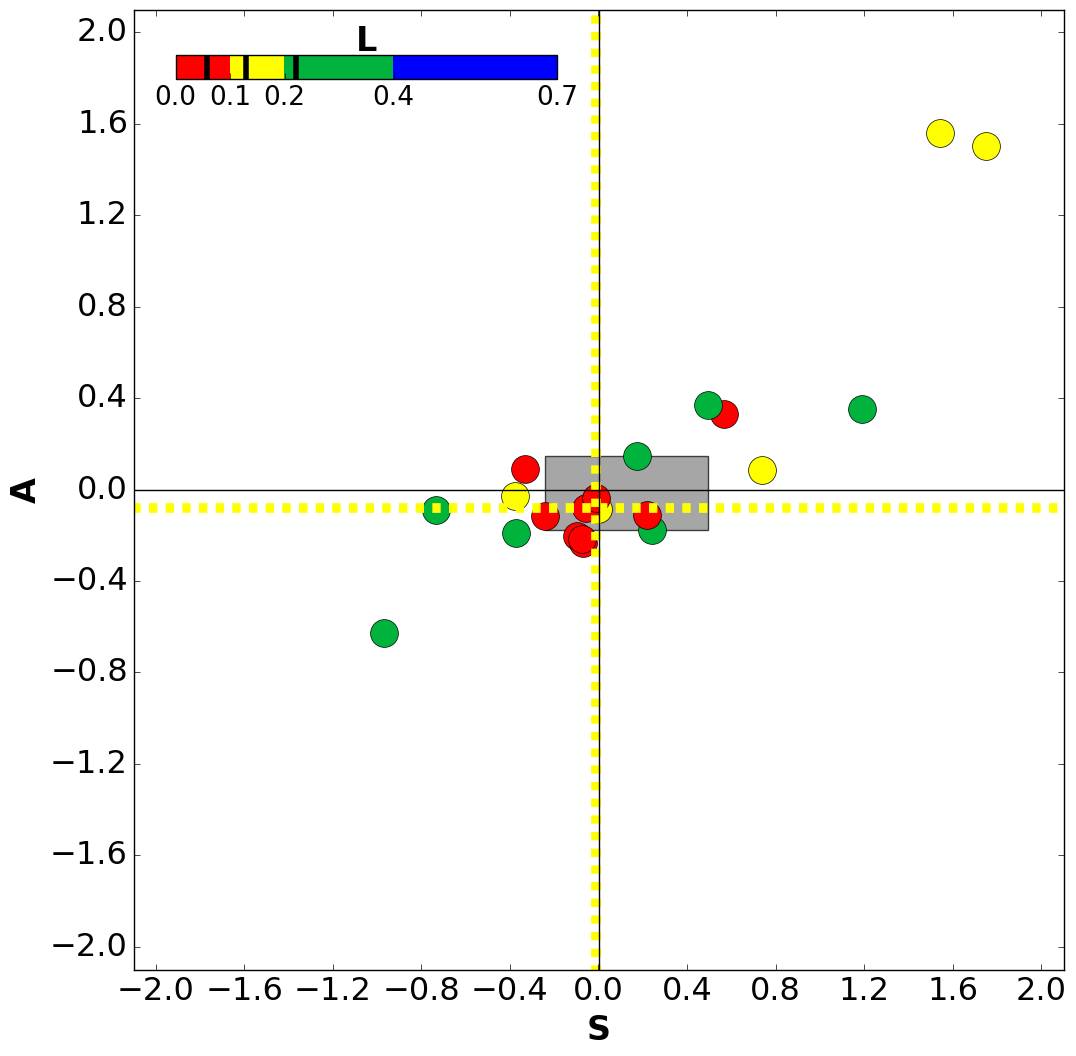 roe 10
roe 5
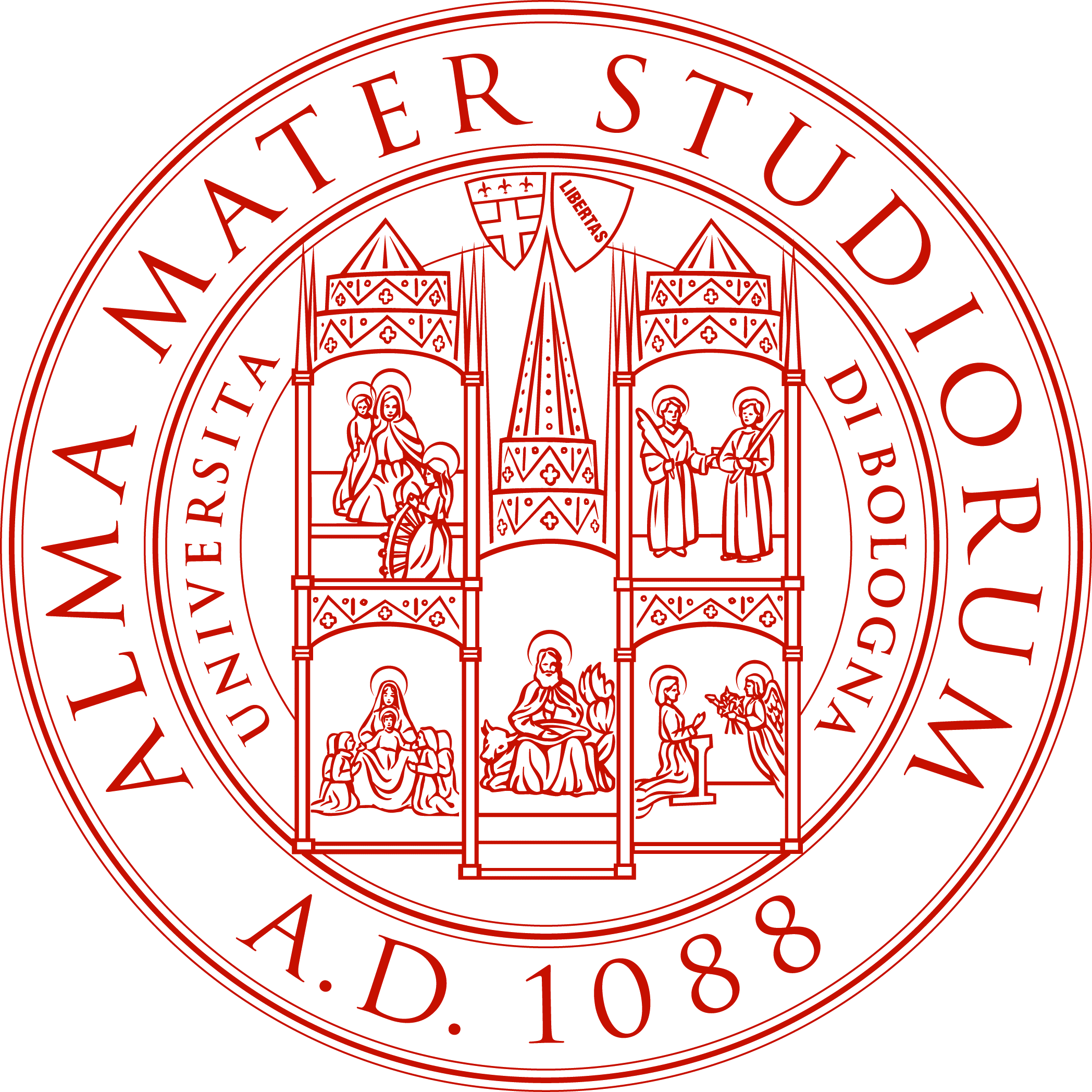 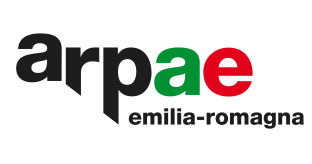 Reflectivity observational error (2)
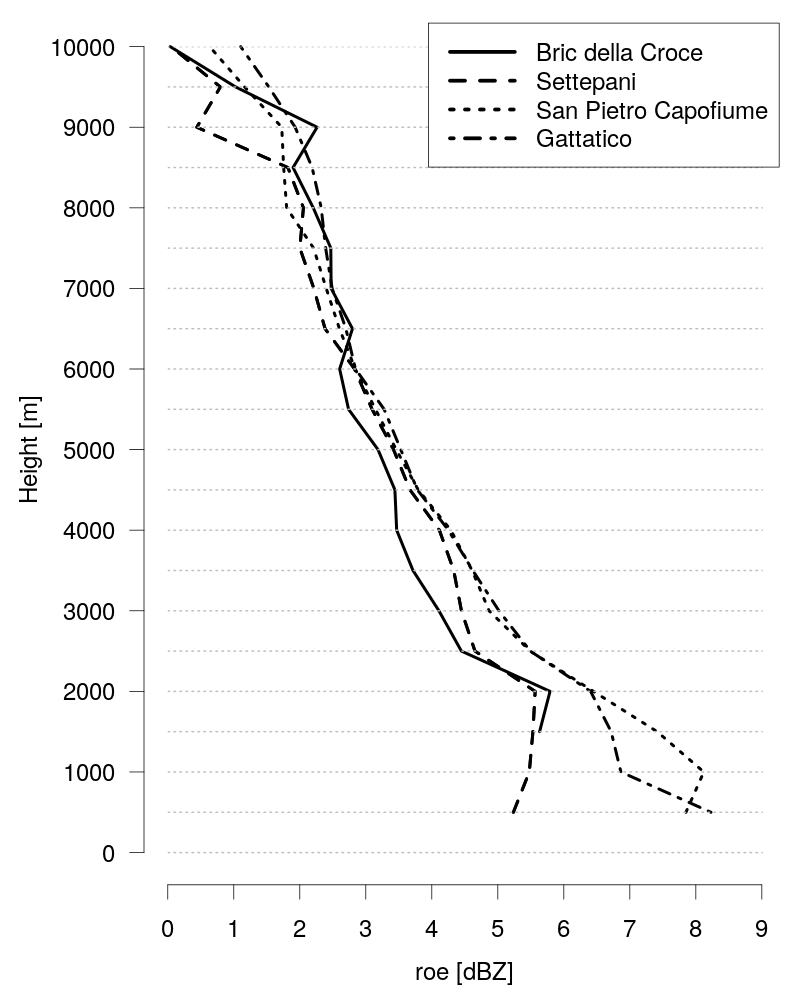 The reflectivity observational error is strongly dependent on the radar station, especially at the lowest levels.
An average value for each radar station is computed. These values are employed in a new experiment (roevar) which set-up differs from that of roe5 and roe10 only due to the values of roe employed.
Two further experiments are performed multiplying roe value of each station by a factor 1.5 (roevar1.5) and by  a factor 2 (roevar2).
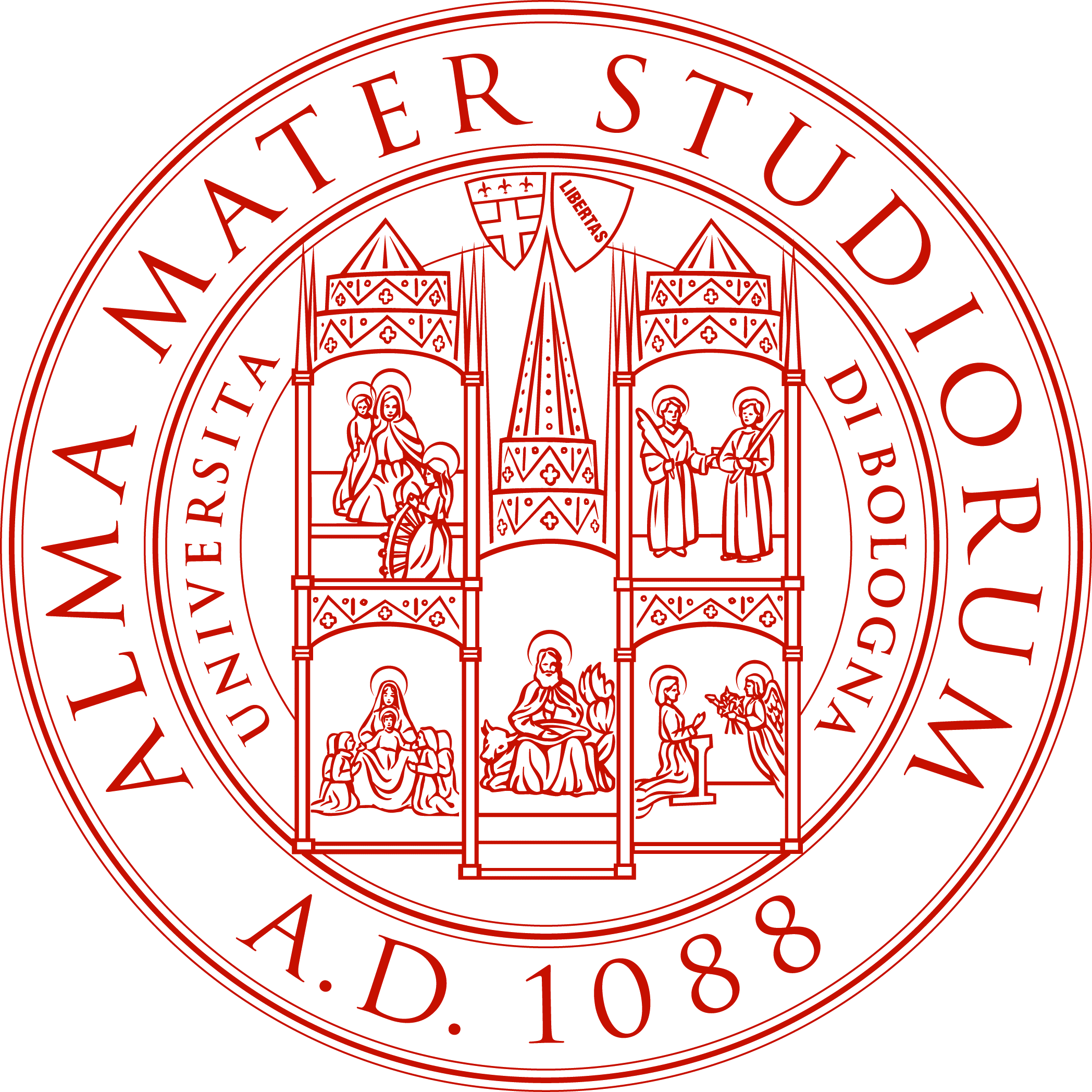 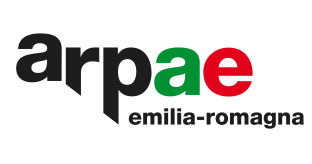 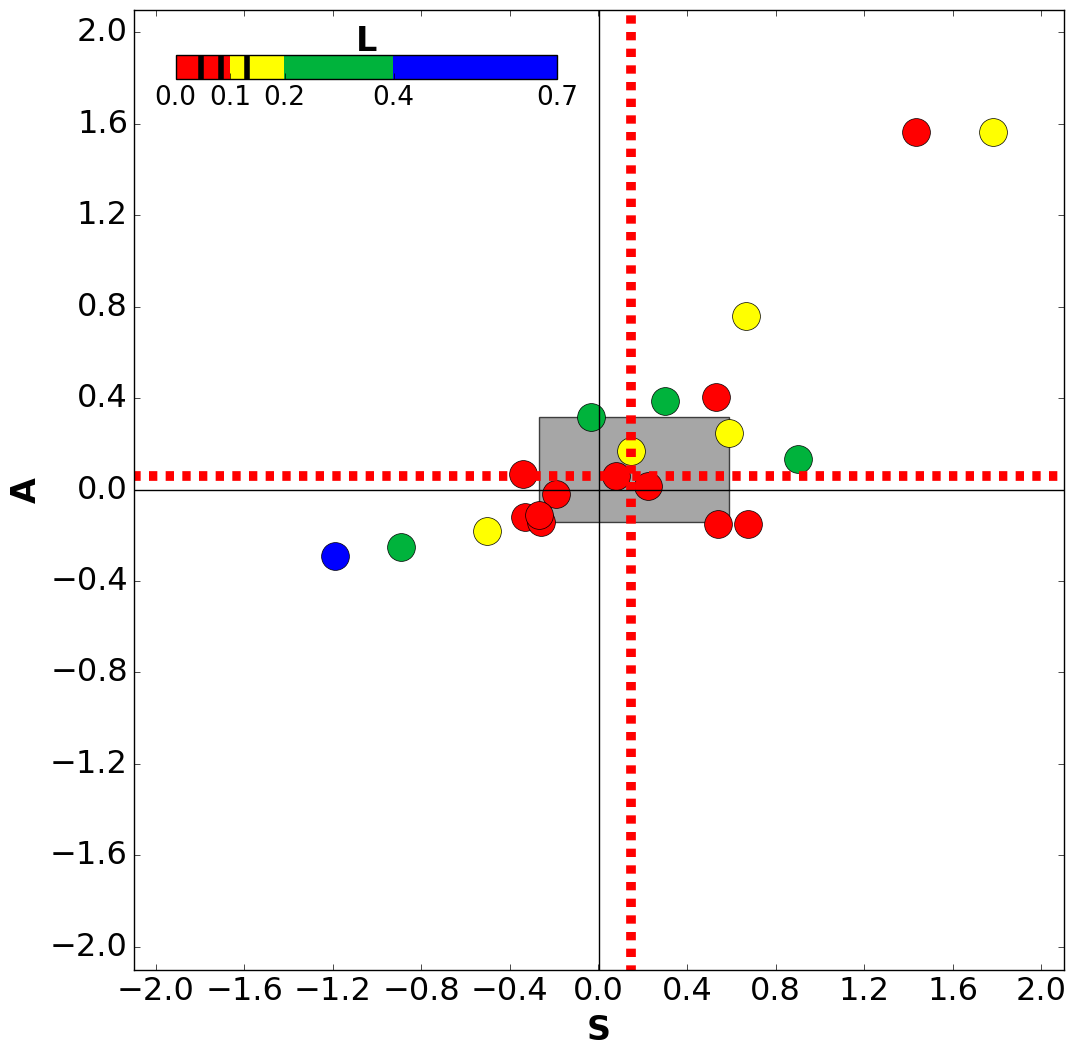 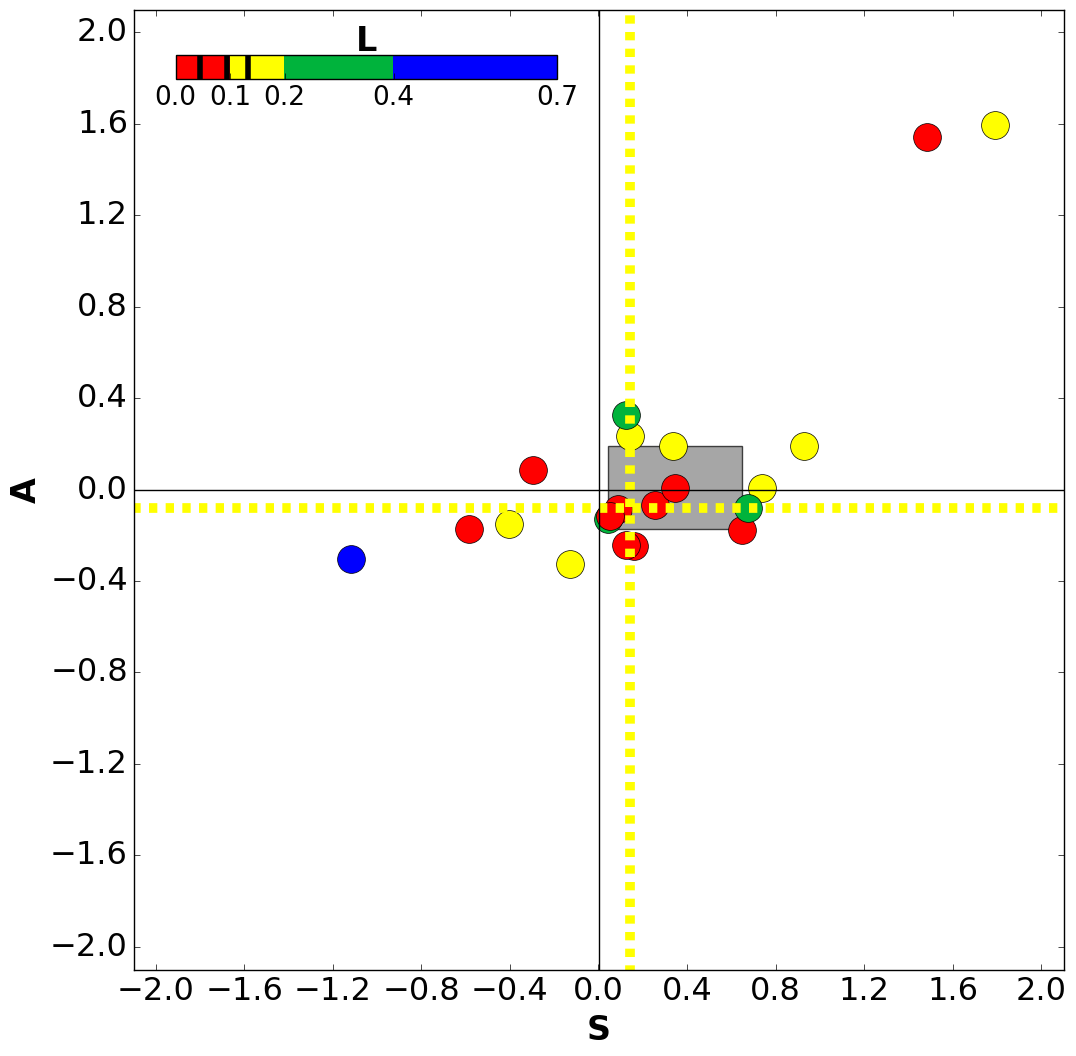 +3h
roe 10
roevar
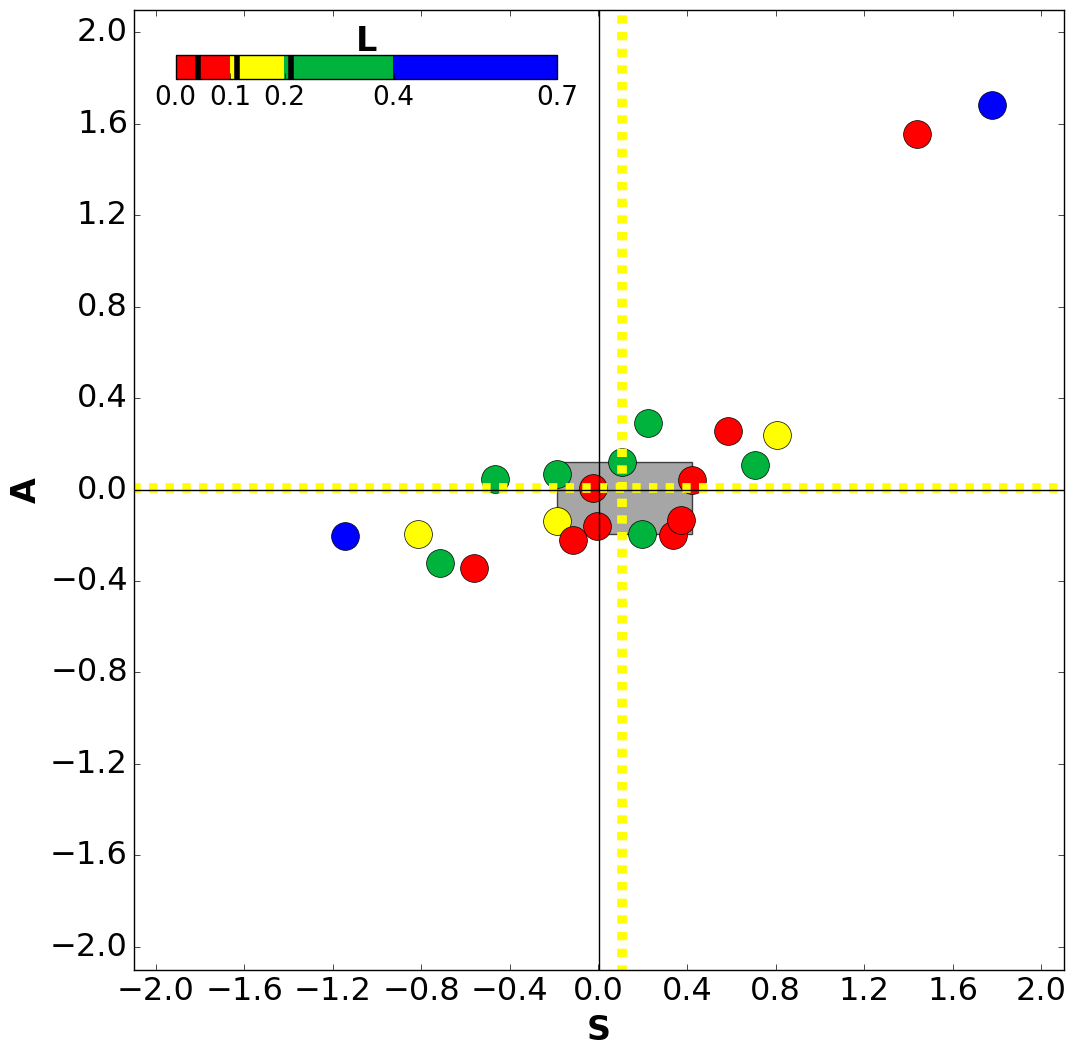 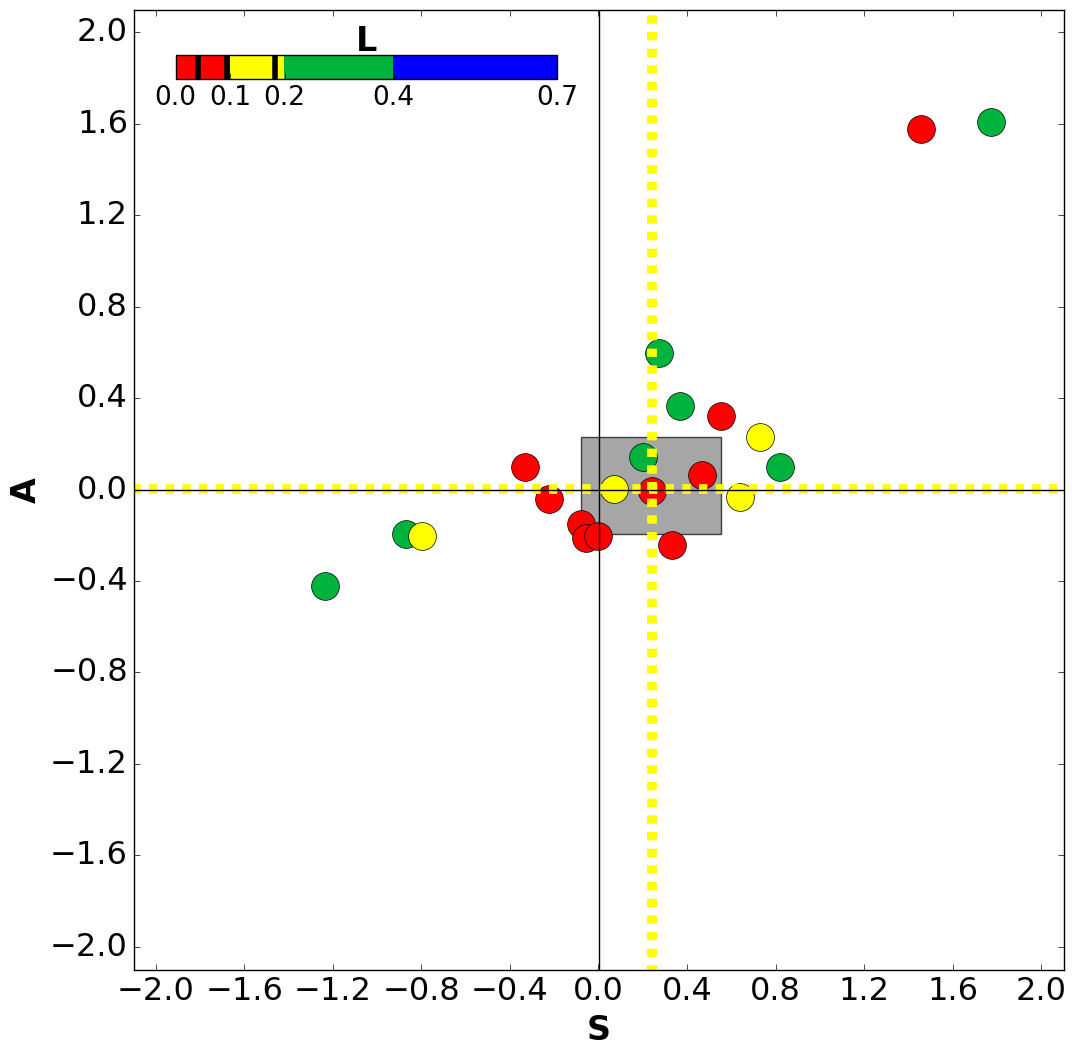 roevar2
roevar1.5
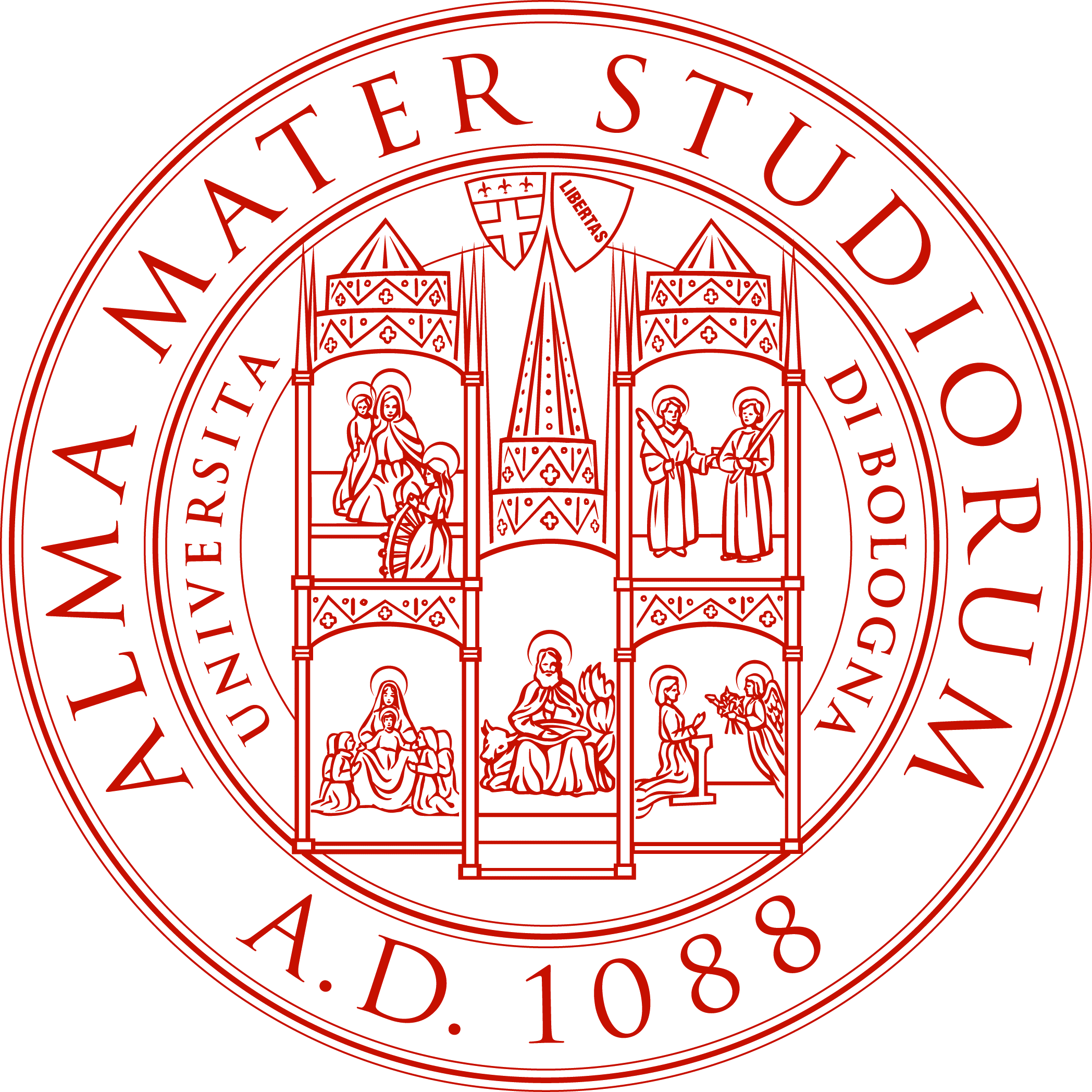 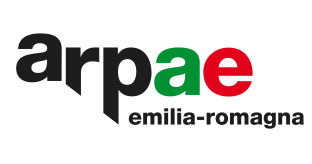 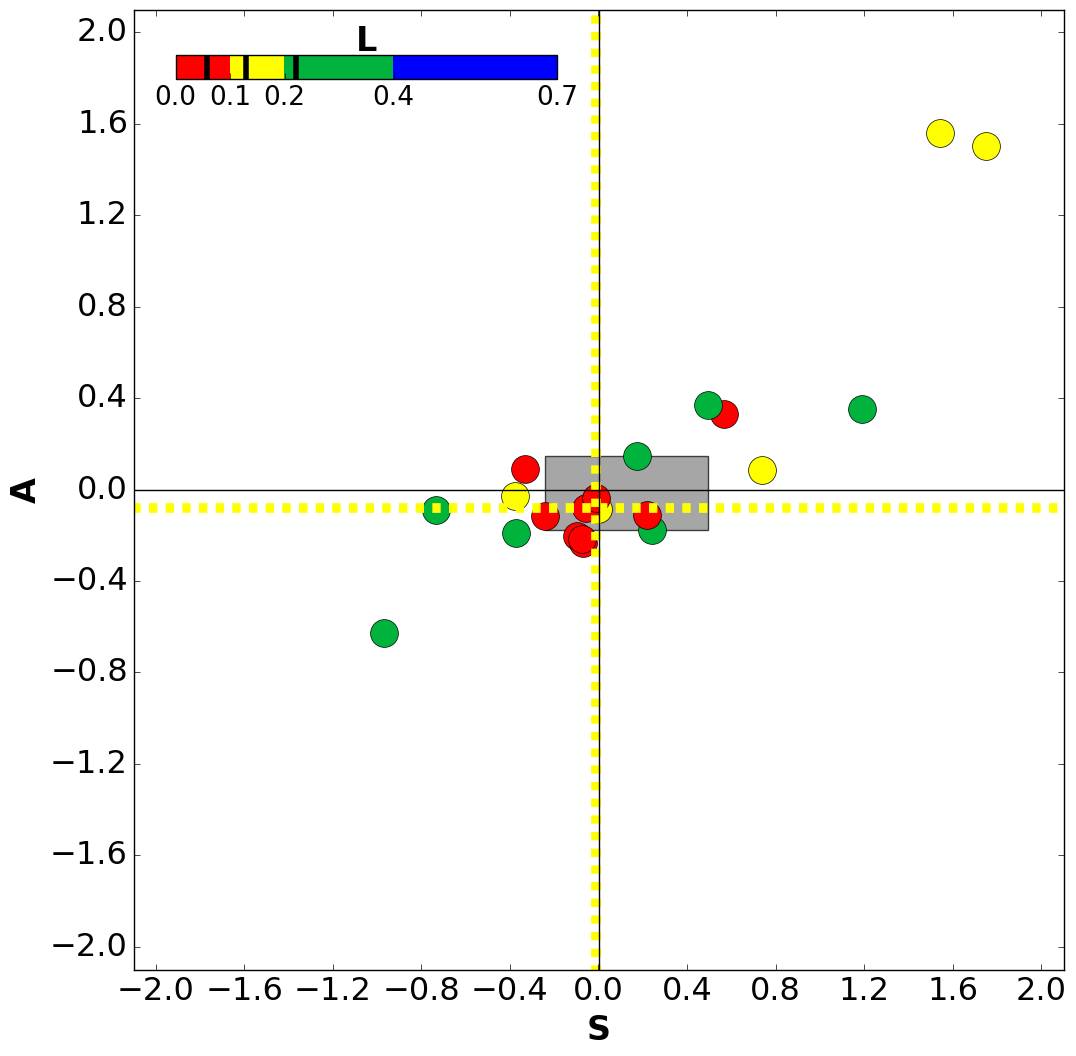 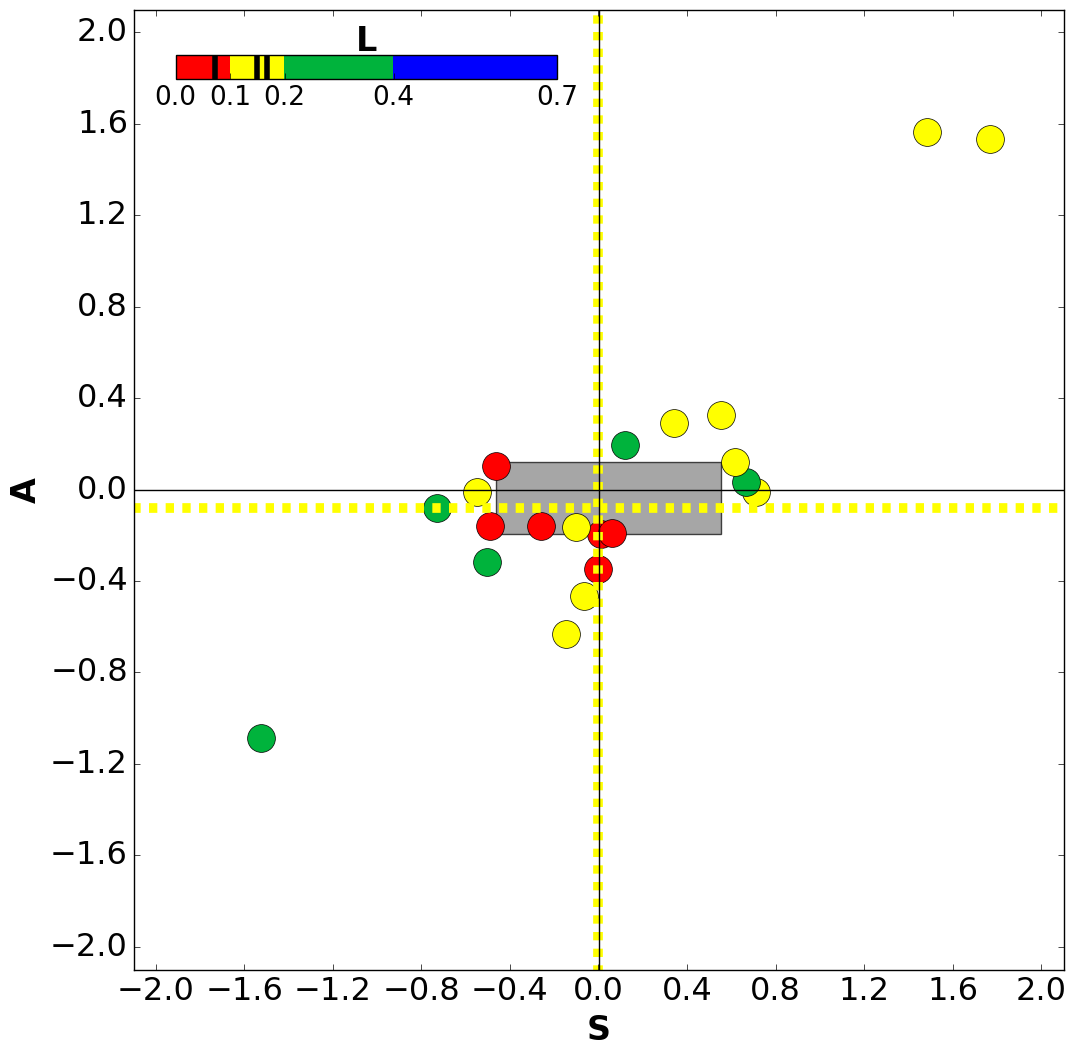 +6h
roe 10
roevar
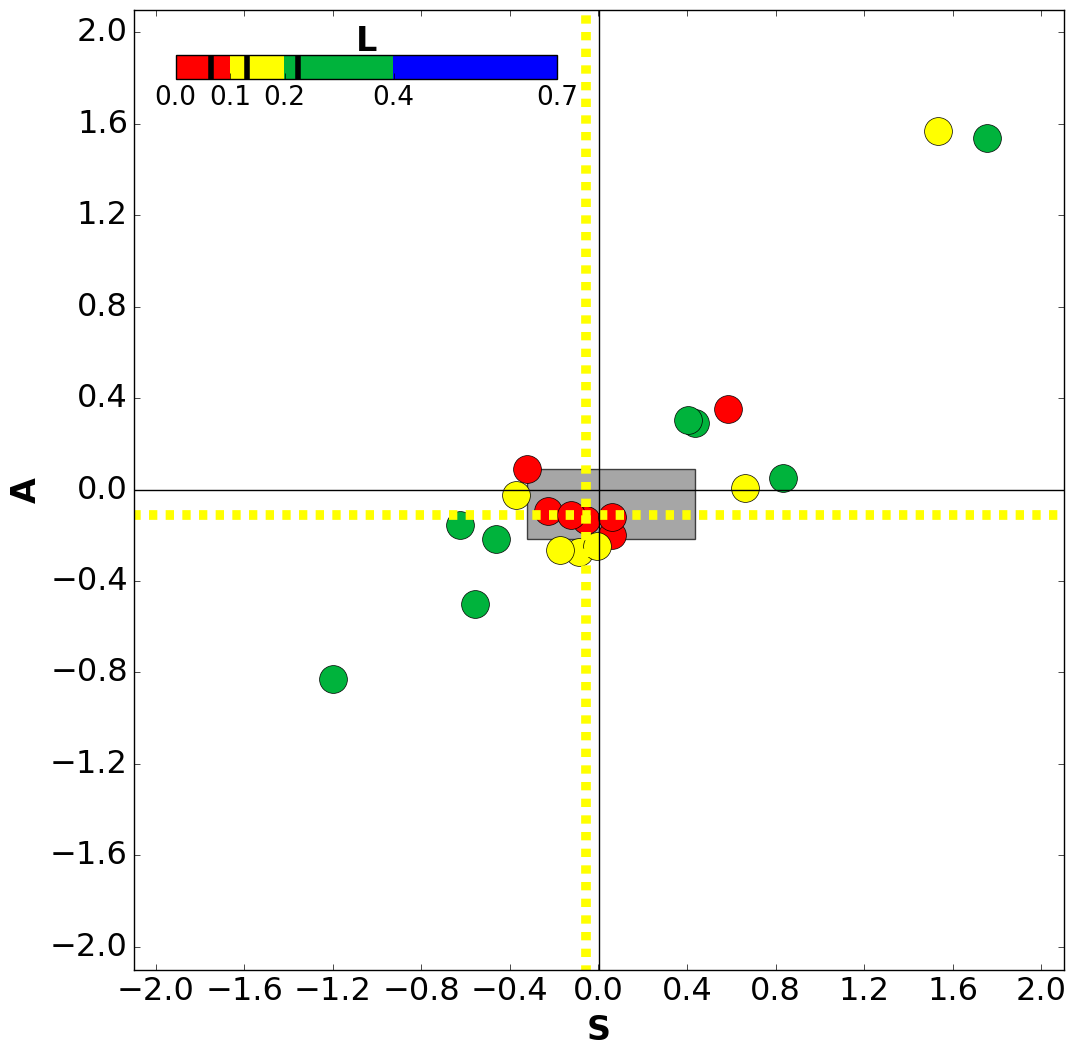 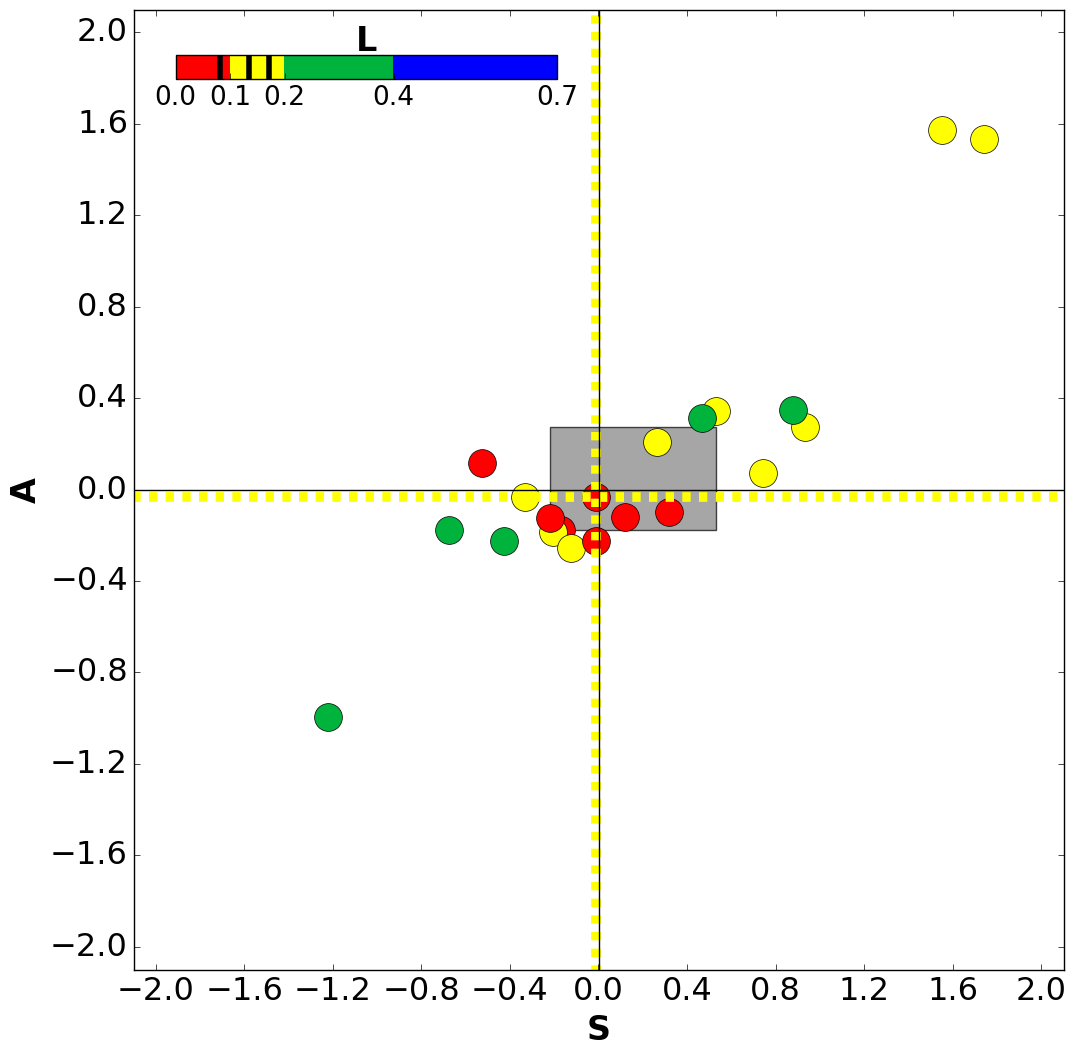 roevar2
roevar1.5
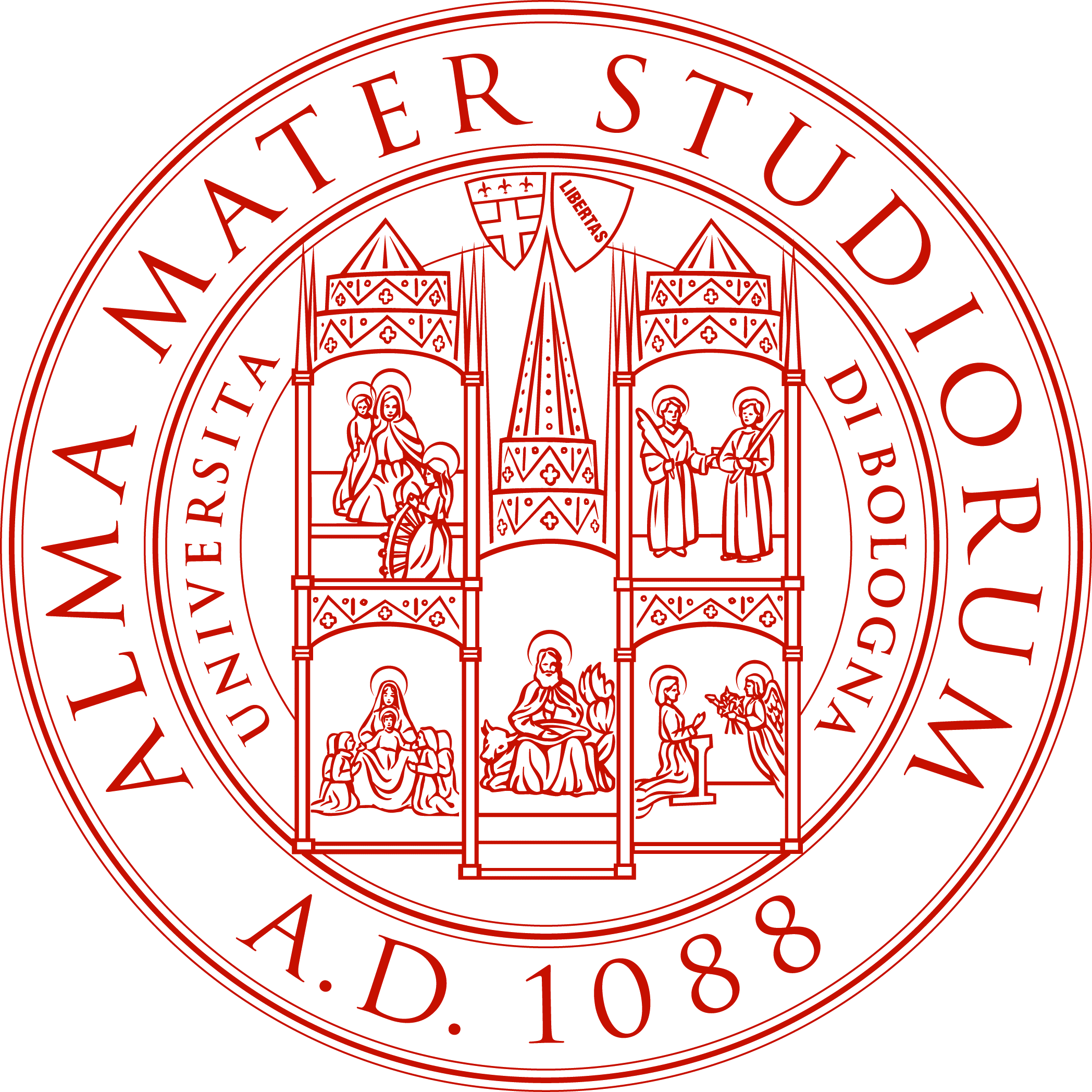 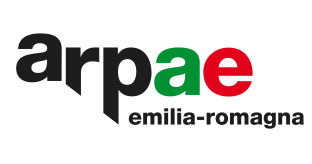 Conclusions and future plans
Assimilation of reflectivity volumes has a great potential due to the high spatial and temporal density of this type of observations.
Tests are ongoing at Arpae and first results exhibit a slight improvement in forecast precipitation accuracy.
Employing a value of the observational error different for each radar is slightly beneficial, especially when values computed with the Desroziers statistics are multiplied by a factor of 1.5.
Further tests are needed to:
Improve observational error estimation (make it dependent on height, range, and weather regime).
Exploit correlation between neighboring observations.
Assimilate data from the whole Italian radar network
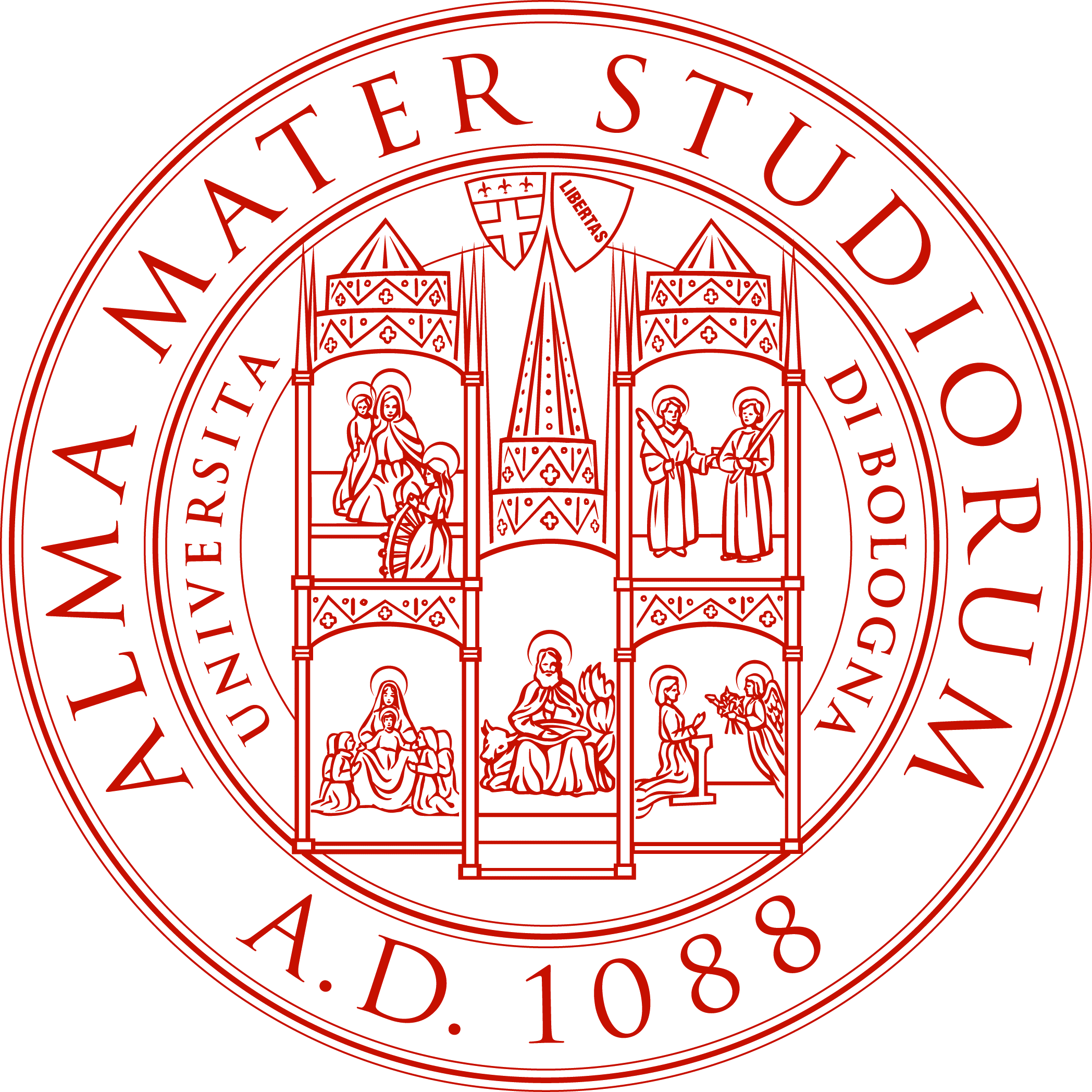 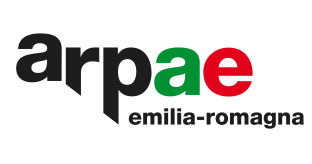 Thank you for your attention!
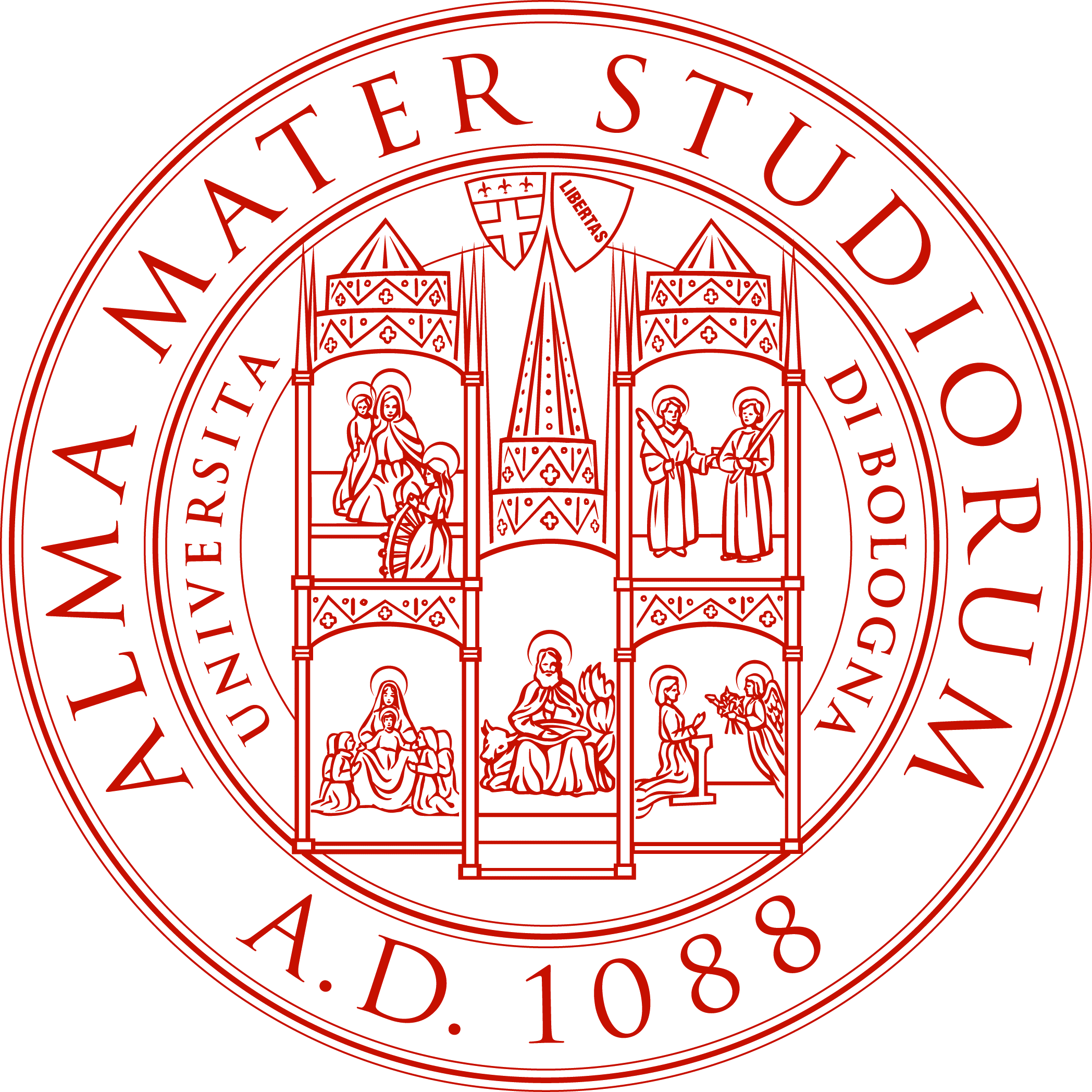 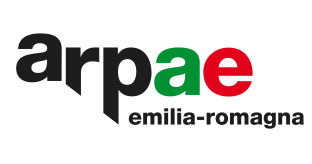